7
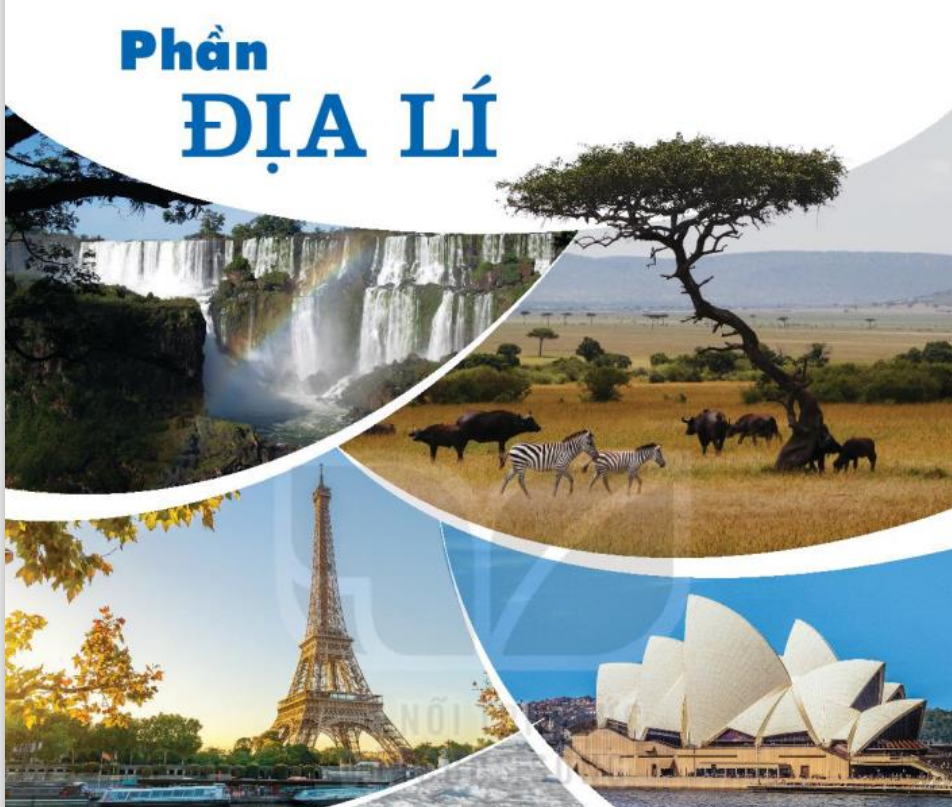 [Speaker Notes: Tác giả biên soạn: :Lê Thị Chinh: Zalo: 0982276629. Fb:https://www.facebook.com/ti.gon.566. Nhóm chia sẻ tài liệu:https://www.facebook.com/groups/1448467355535530. Mong nhận được sự phản hồi,góp ý từ quý thầy cô để bộ giáo án được hoàn thiện. Trân trọng!]
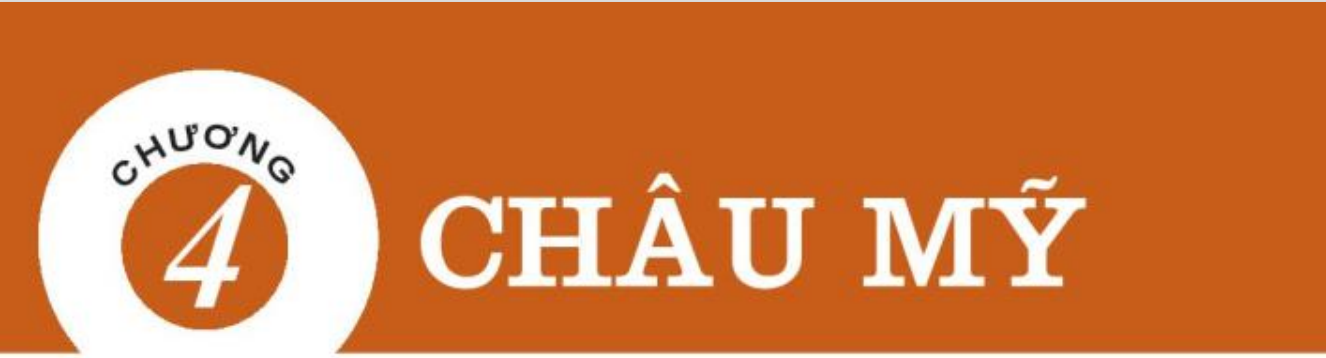 TRONG CHƯƠNG TRÌNH NÀY, EM SẼ TÌM HIỂU VỀ:
Vị trí địa lí, phạm vi châu Mĩ
Đặc điểm tự nhiên, dân cư, xã hội Bắc Mĩ
Đặc điểm tự nhiên,dân cư,xã hội Trung và Nam Mĩ
 Khai thác, sử dụng và bảo vệ rừng A-ma-dôn
[Speaker Notes: Tác giả biên soạn: :Lê Thị Chinh: Zalo: 0982276629. Fb:https://www.facebook.com/ti.gon.566. Nhóm chia sẻ tài liệu:https://www.facebook.com/groups/1448467355535530. Mong nhận được sự phản hồi,góp ý từ quý thầy cô để bộ giáo án được hoàn thiện. Trân trọng!]
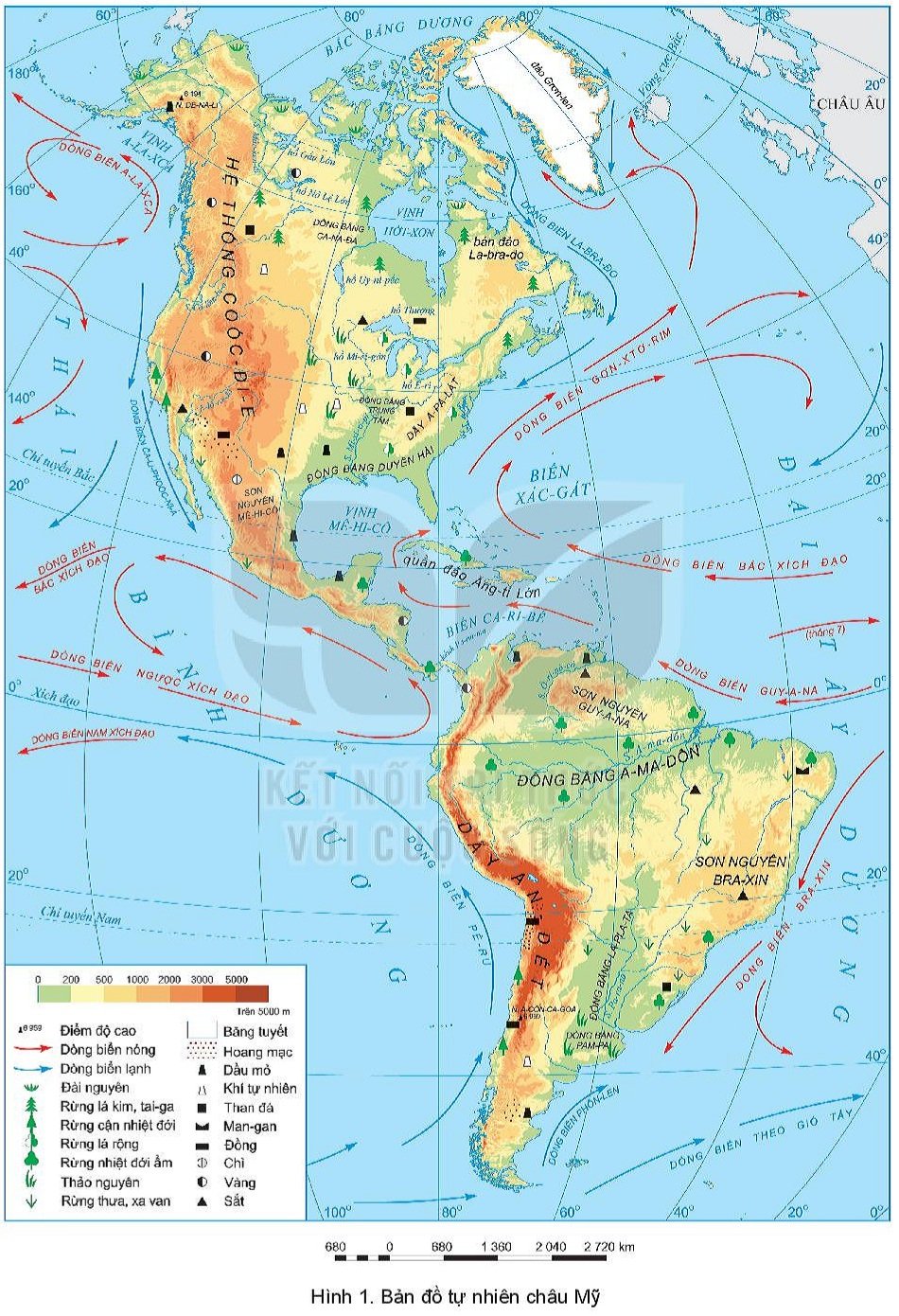 TỚ LÀ NHÀ VÔ ĐỊCH
Hãy kể tên các quốc gia ở châu Mỹ.
Mỗi tổ cử 2 HS tham gia trò chơi
1 lượt  kể tên 1 QUỐC GIA, người sau không đọc trùng người trước và ngừng lại quá 3 giây dừng cuộc chơi
 HS đứng theo vòng tròn
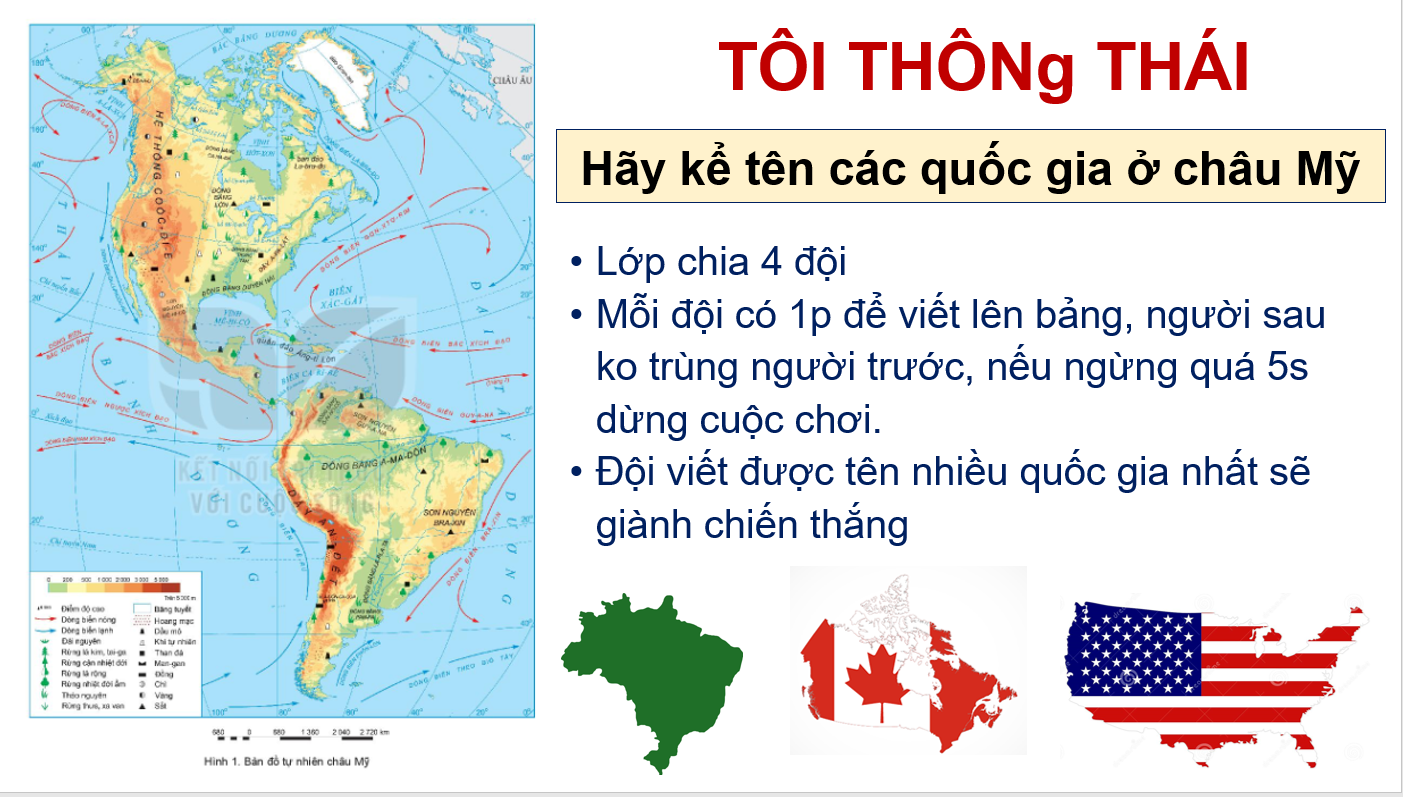 Hình 1. Bản đồ tự nhiên Bắc Mĩ
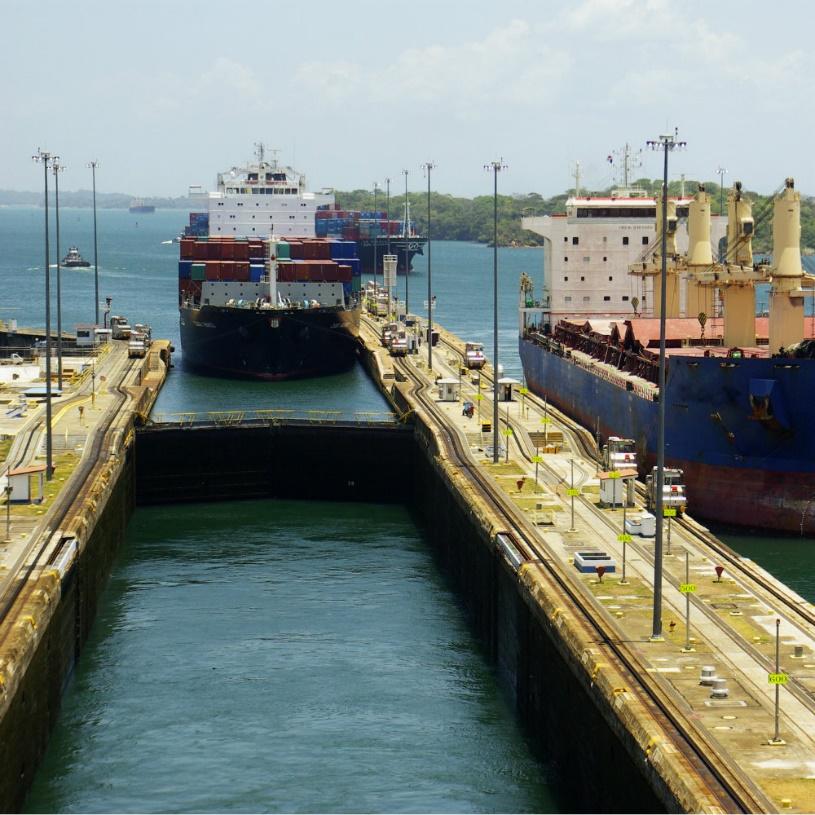 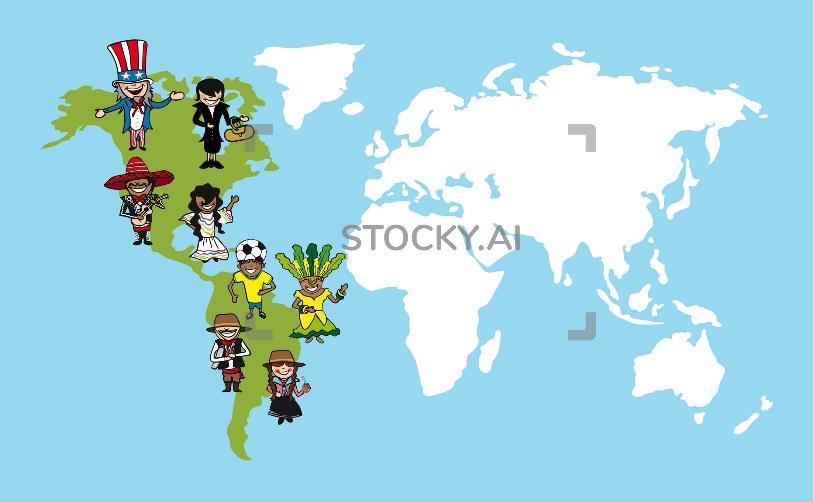 BÀI 13. VỊ TRÍ ĐỊA LÍ
PHẠM VI CHÂU MĨ
SỰ PHÁT KIẾN RA
CHÂU MĨ
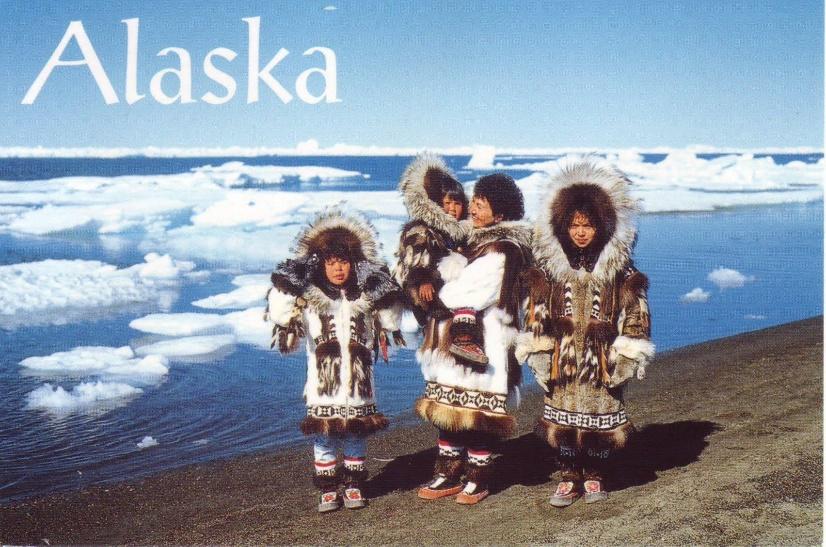 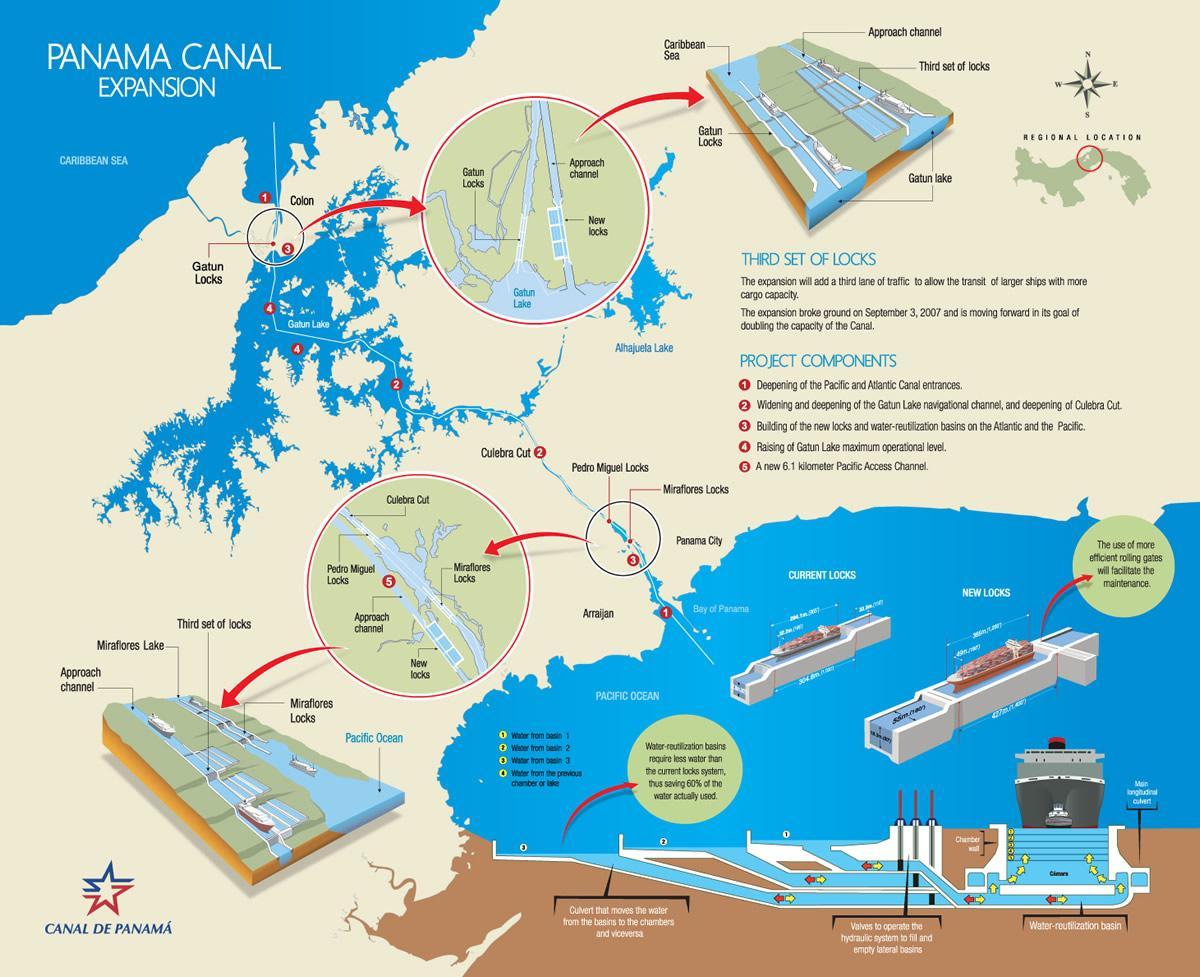 [Speaker Notes: Tác giả biên soạn: :Lê Thị Chinh: Zalo: 0982276629. Fb:https://www.facebook.com/ti.gon.566. Nhóm chia sẻ tài liệu:https://www.facebook.com/groups/1448467355535530. Mong nhận được sự phản hồi,góp ý từ quý thầy cô để bộ giáo án được hoàn thiện. Trân trọng!]
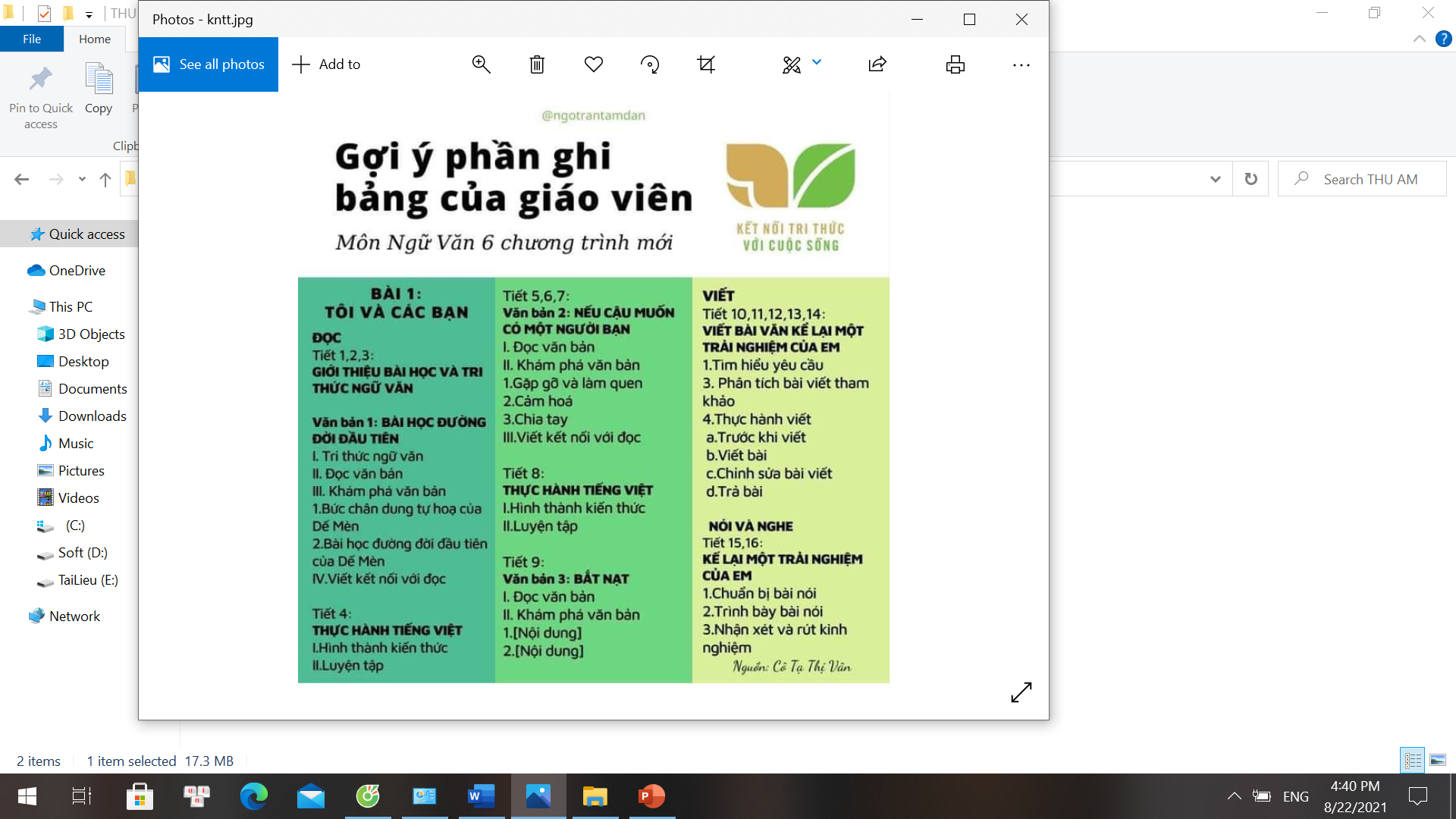 MỤC TIÊU BÀI HỌC
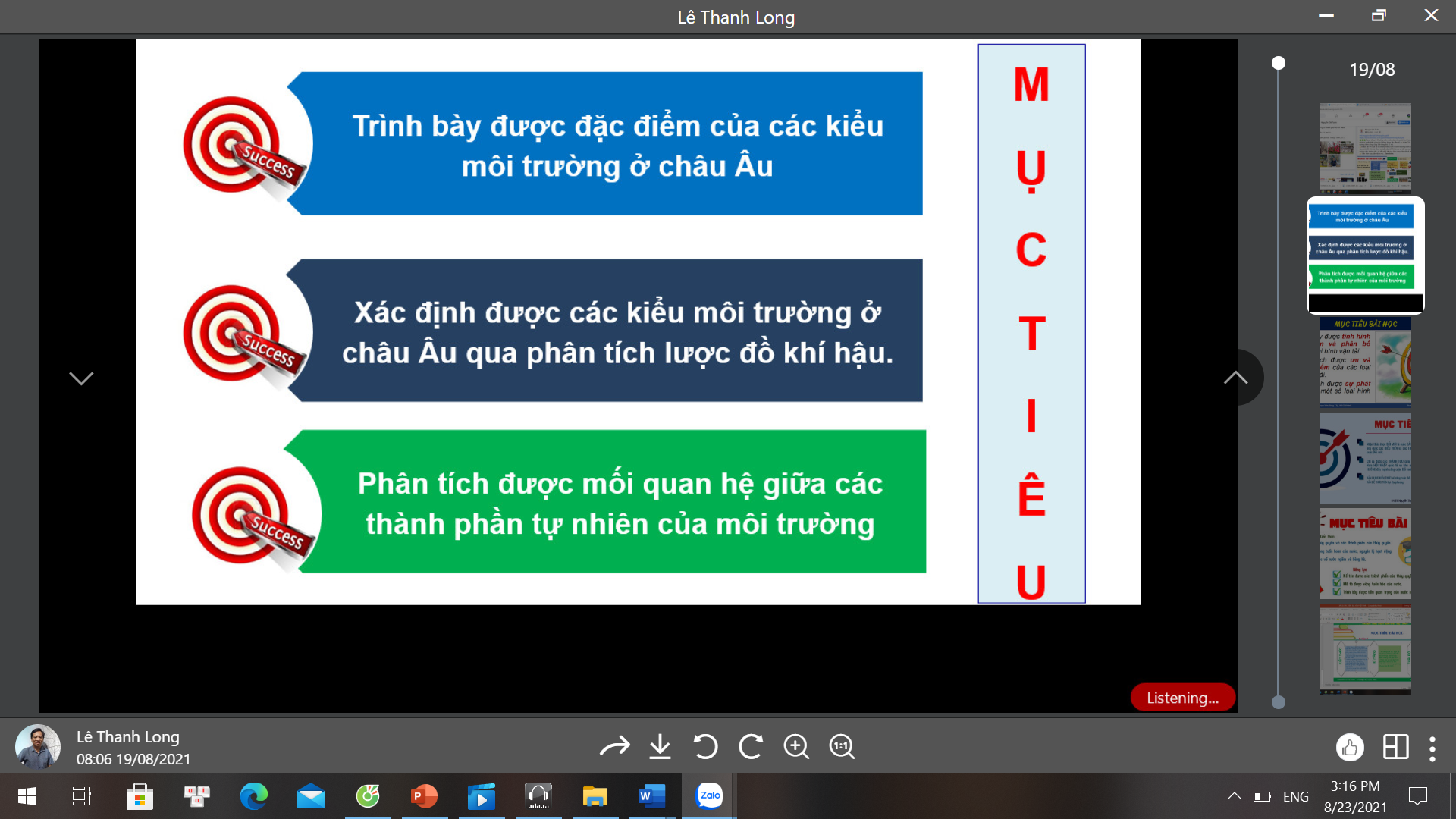 Trình bày được một trong những đặc điểm thiên nhiên Châu Á, ý nghĩa của điểm này đối với việc sử dụng và bảo vệ tự nhiên..
Trình bày khái quát vị trí địa lí,
phạm vi Châu Mĩ
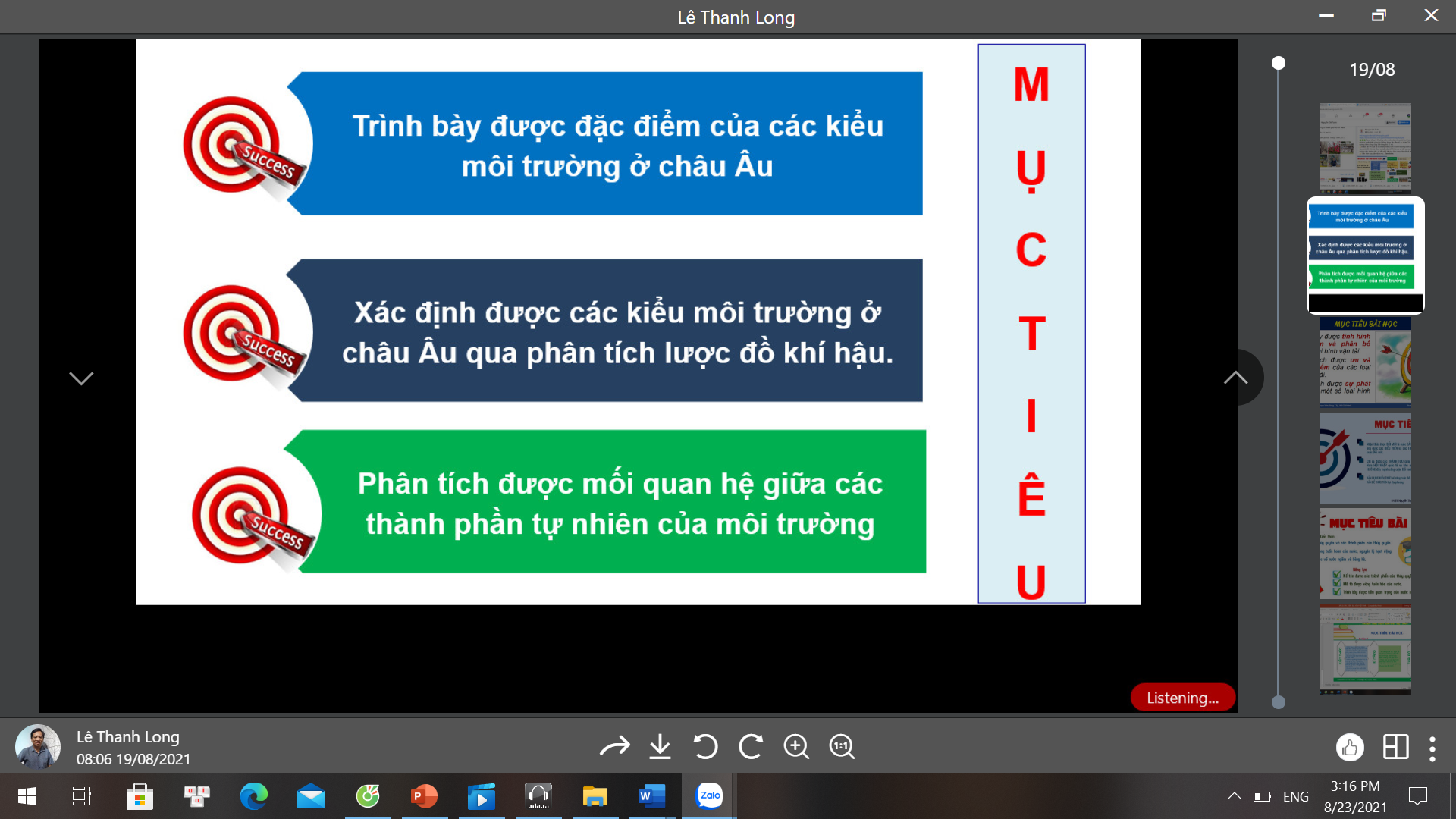 Phân tích được hệ quả địa lí-lịch sử việc Cô lôm bô phát kiến ra Châu Mĩ
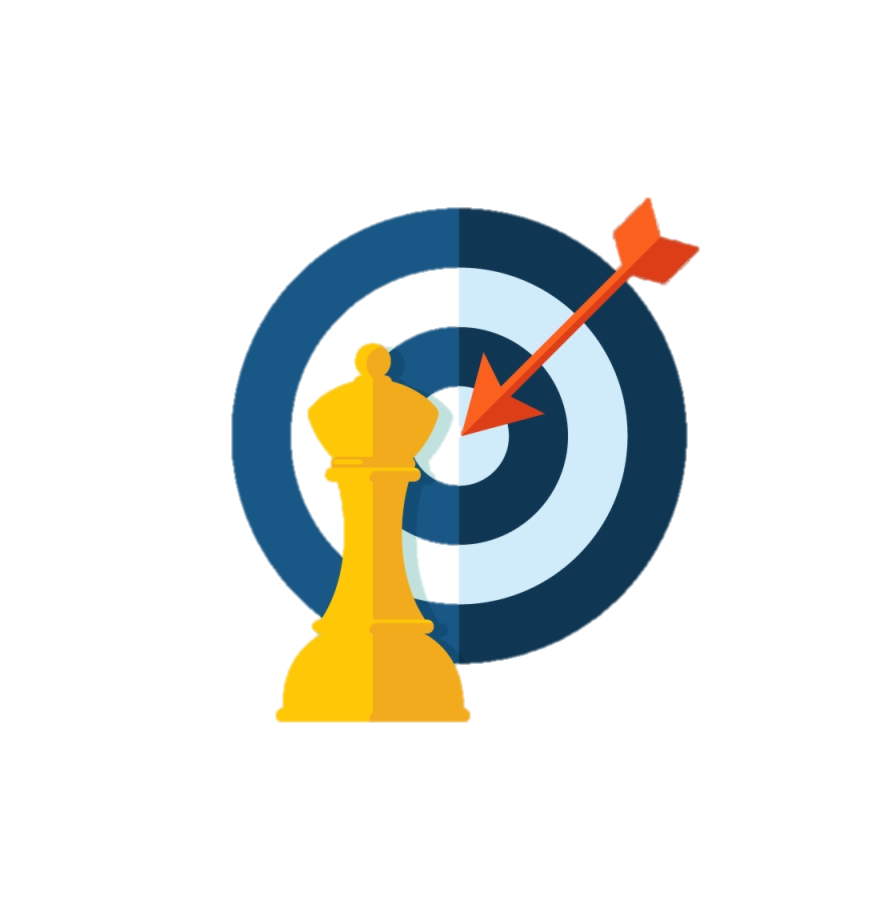 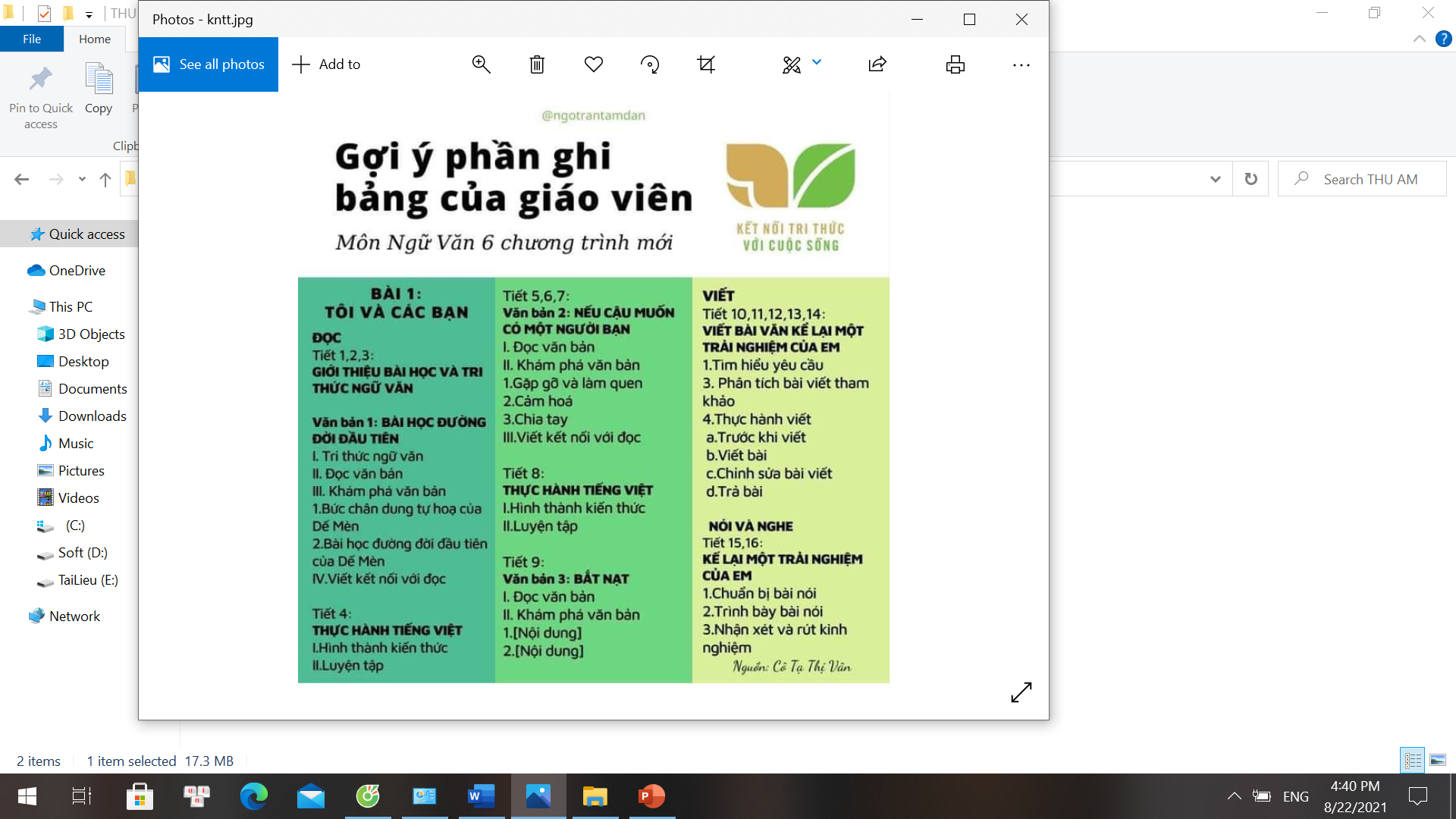 1
Vị trí địa lí và phạm vi
2
Hệ quả địa lí - lịch sử của việc phát kiến ra châu Mĩ
[Speaker Notes: Tác giả biên soạn: :Lê Thị Chinh: Zalo: 0982276629. Fb:https://www.facebook.com/ti.gon.566. Nhóm chia sẻ tài liệu:https://www.facebook.com/groups/1448467355535530. Mong nhận được sự phản hồi,góp ý từ quý thầy cô để bộ giáo án được hoàn thiện. Trân trọng!]
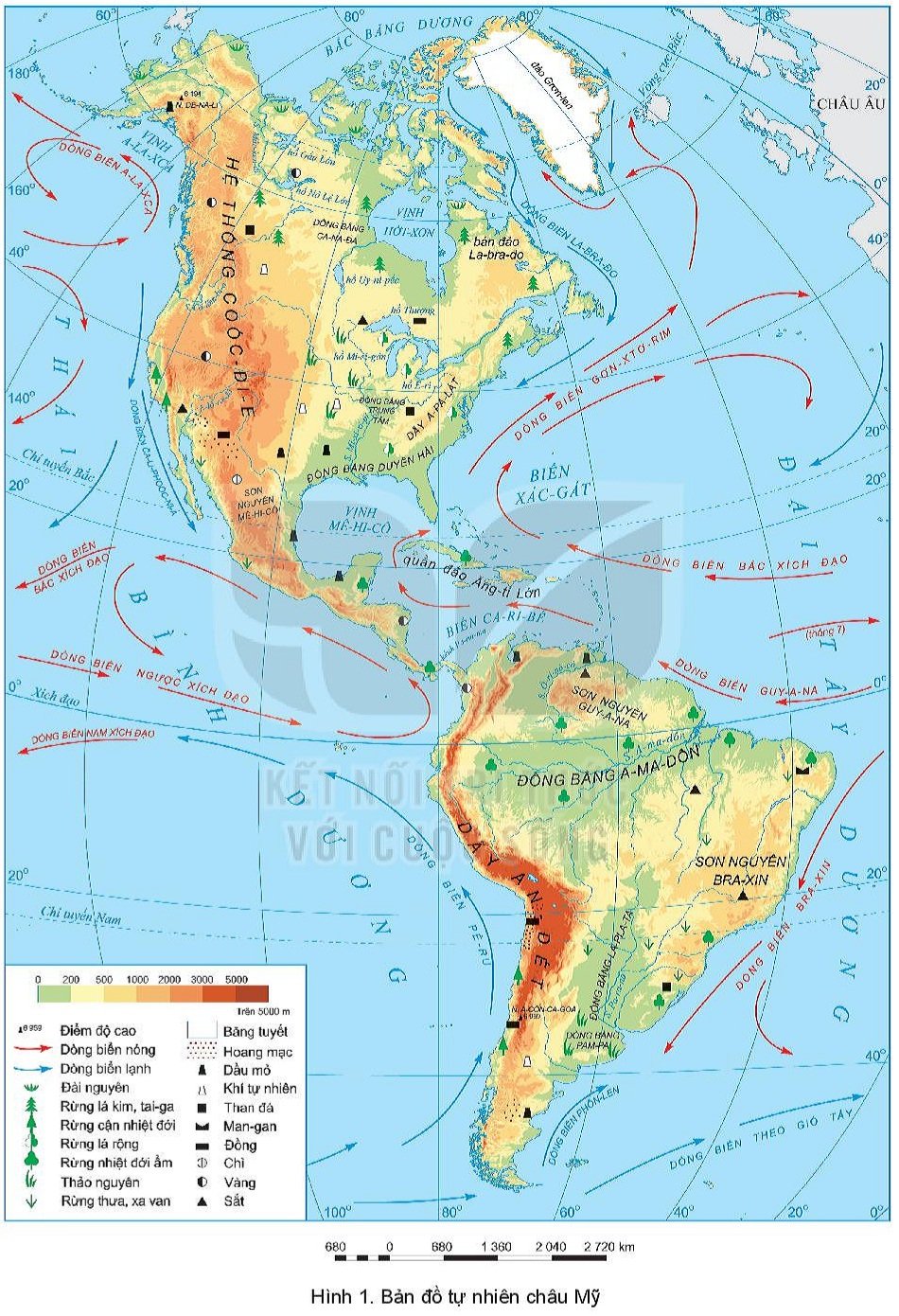 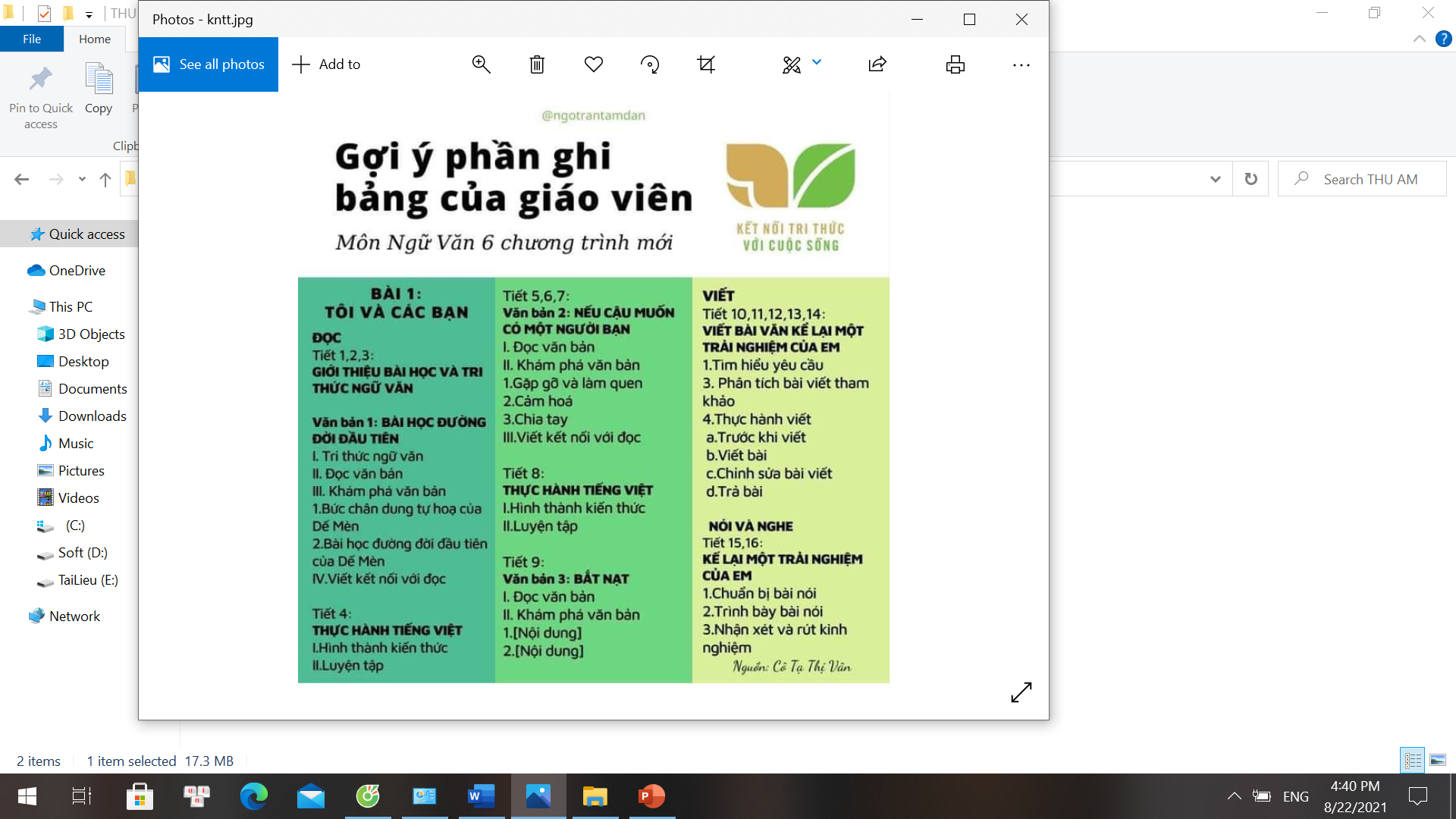 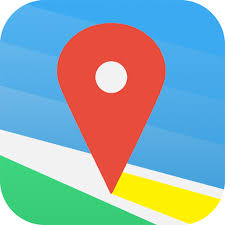 1
Vị trí địa lí và phạm vi
AI NHANH HƠN
Đọc sách giáo khoa, kết hợp xem hình 1 SGK trang 110 hoàn thành phiếu học tập
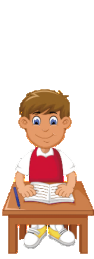 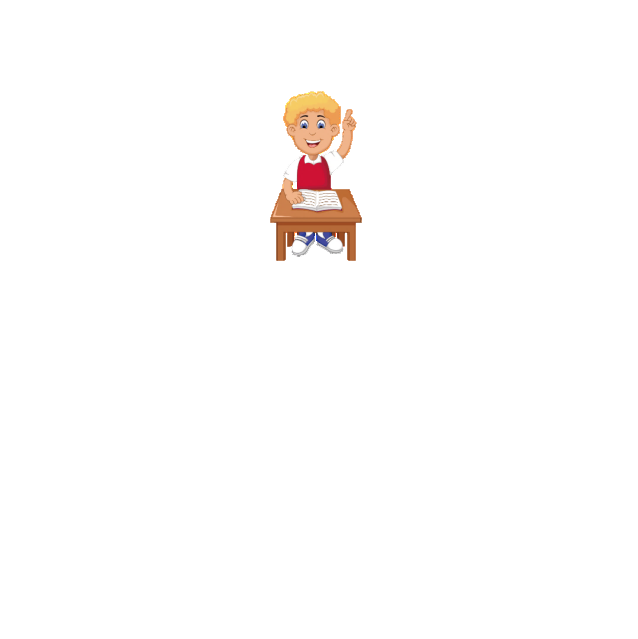 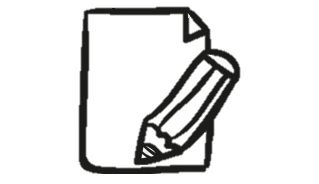 2 phút
Cá nhân hoàn thiện phiếu học tập
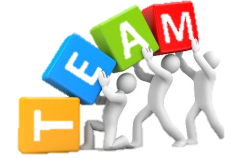 Chia sẻ với bạn về ý kiến cá nhân của PHT
1 phút
Hình 1. Bản đồ tự nhiên Bắc Mĩ
[Speaker Notes: Tác giả biên soạn: :Lê Thị Chinh: Zalo: 0982276629. Fb:https://www.facebook.com/ti.gon.566. Nhóm chia sẻ tài liệu:https://www.facebook.com/groups/1448467355535530. Mong nhận được sự phản hồi,góp ý từ quý thầy cô để bộ giáo án được hoàn thiện. Trân trọng!]
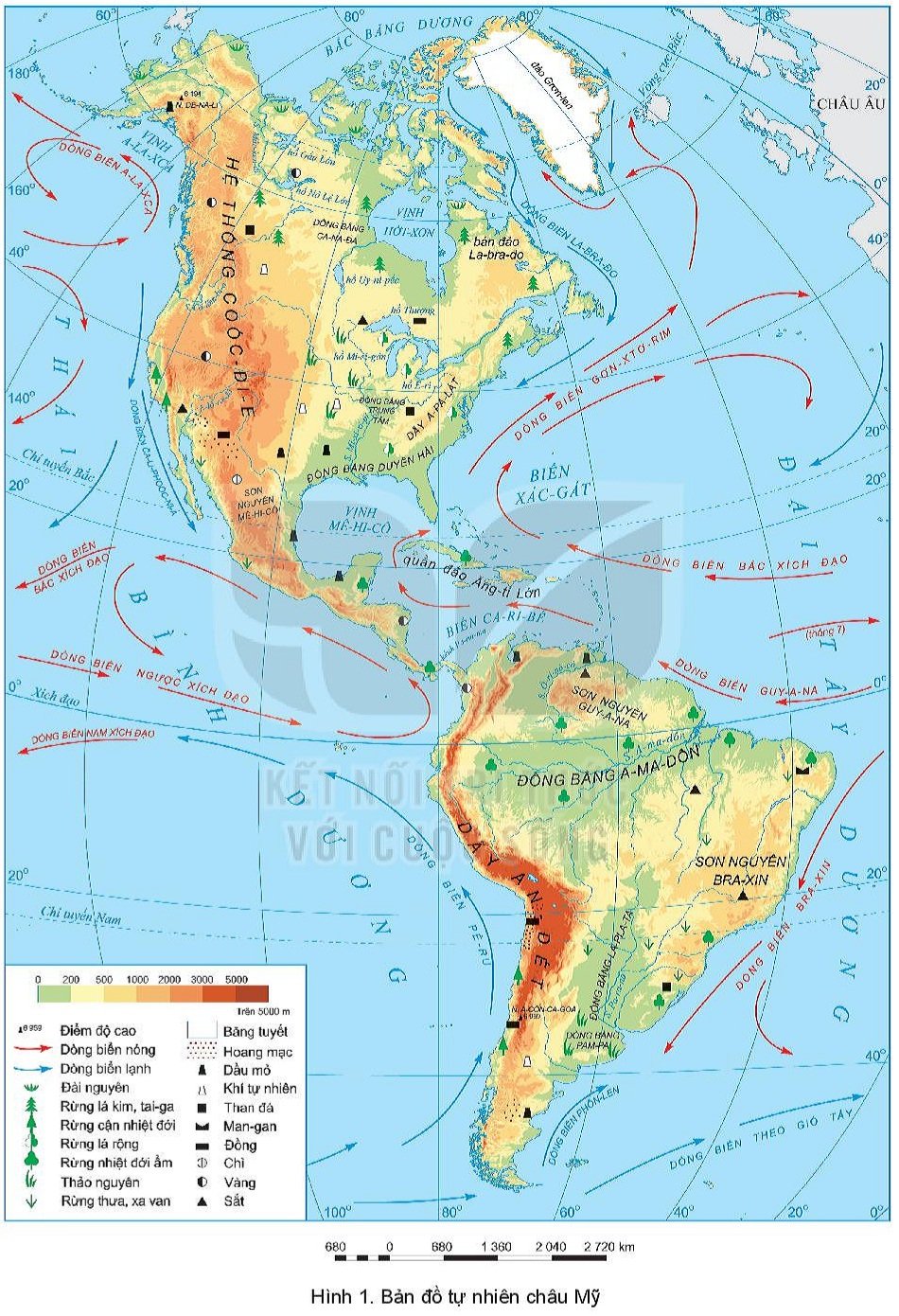 Đọc sách giáo khoa, kết hợp xem hình 1 SGK trang 139 hoàn thành phiếu học tập
Hình 1. Bản đồ tự nhiên Bắc Mĩ
[Speaker Notes: Tác giả biên soạn: :Lê Thị Chinh: Zalo: 0982276629. Fb:https://www.facebook.com/ti.gon.566. Nhóm chia sẻ tài liệu:https://www.facebook.com/groups/1448467355535530. Mong nhận được sự phản hồi,góp ý từ quý thầy cô để bộ giáo án được hoàn thiện. Trân trọng!]
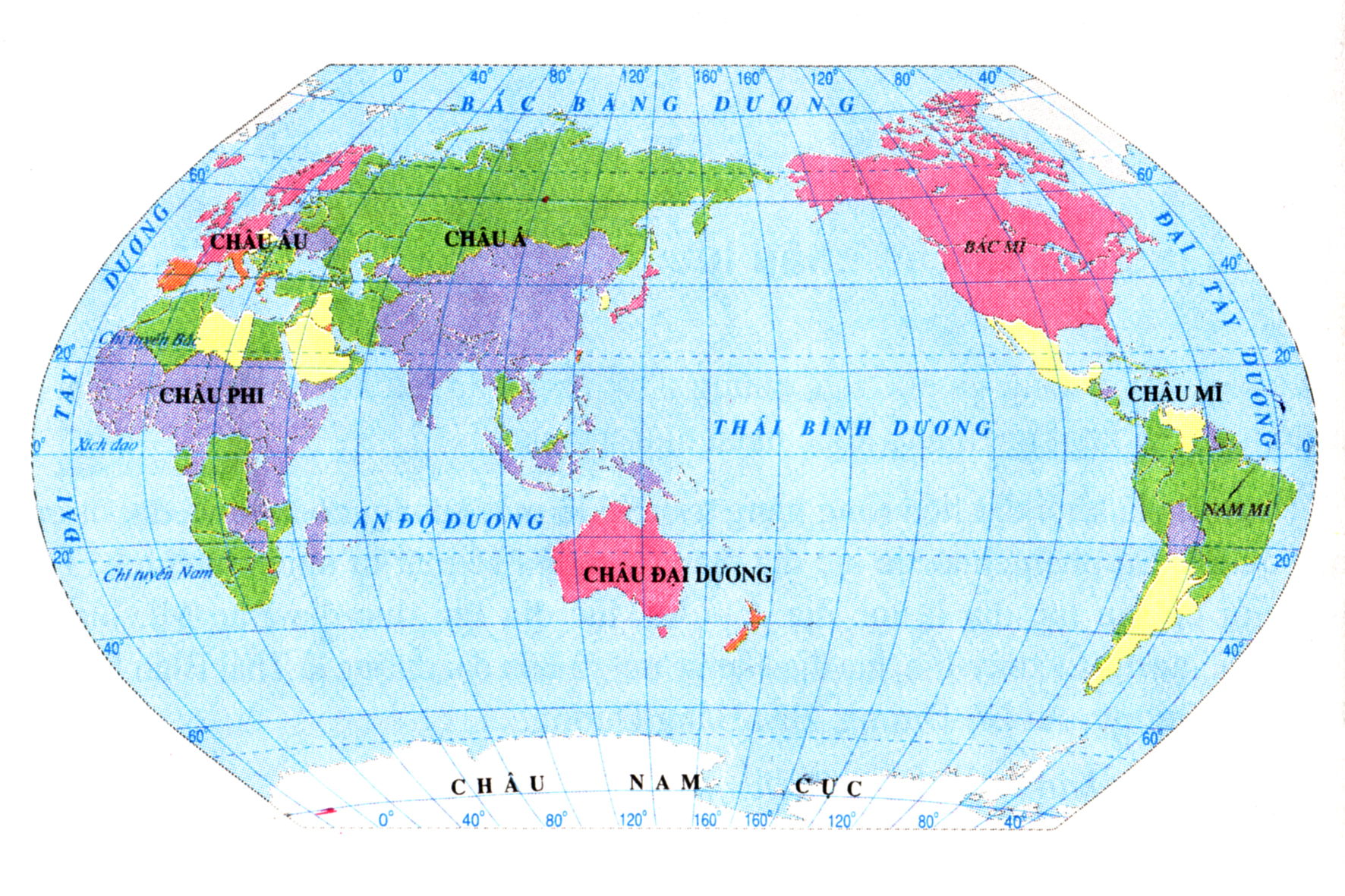 Nửa cầu Đông
Nửa cầu Tây
Nửa cầu Tây
Châu Mĩ nằm hoàn toàn ở nửa cầu Tây
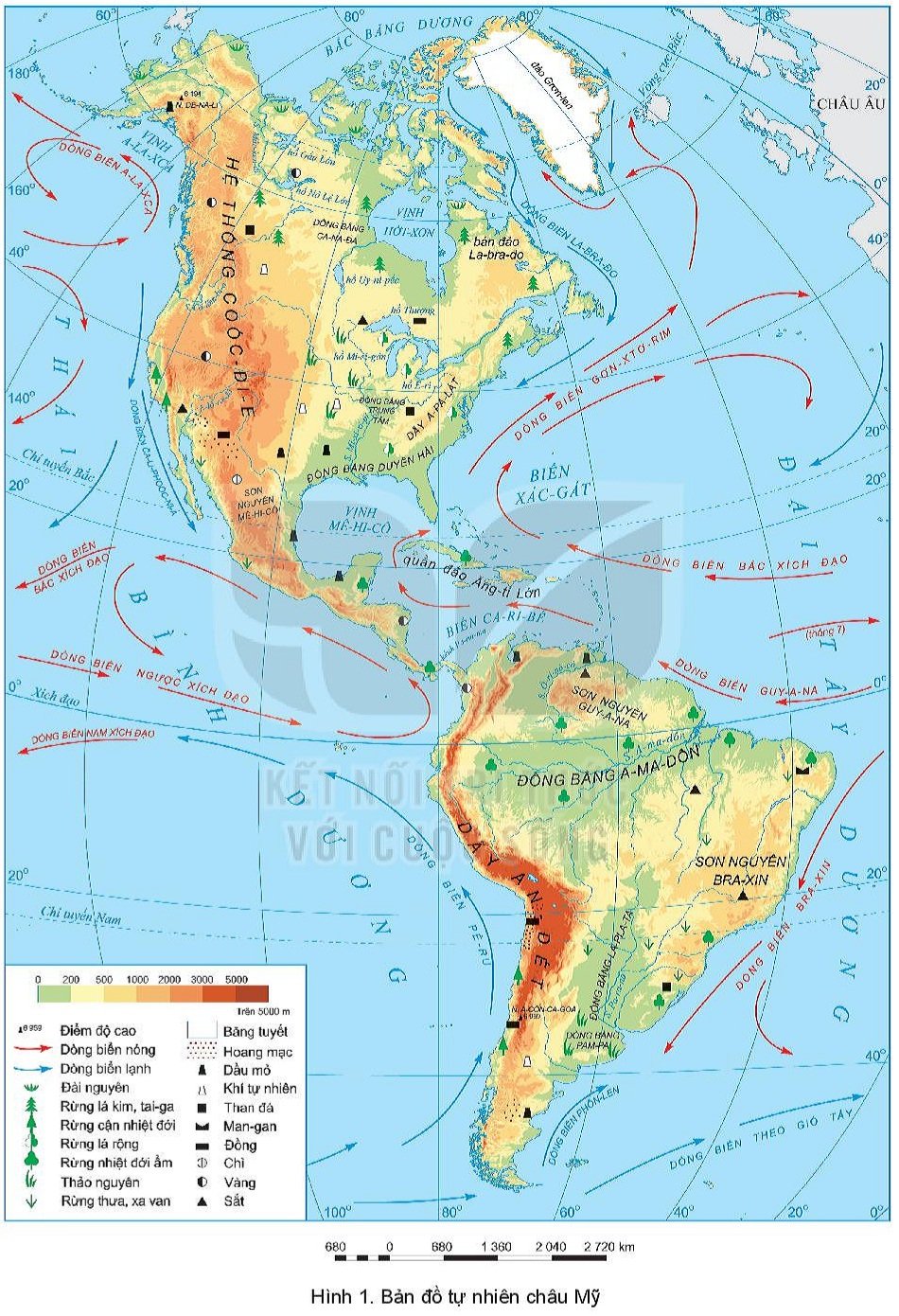 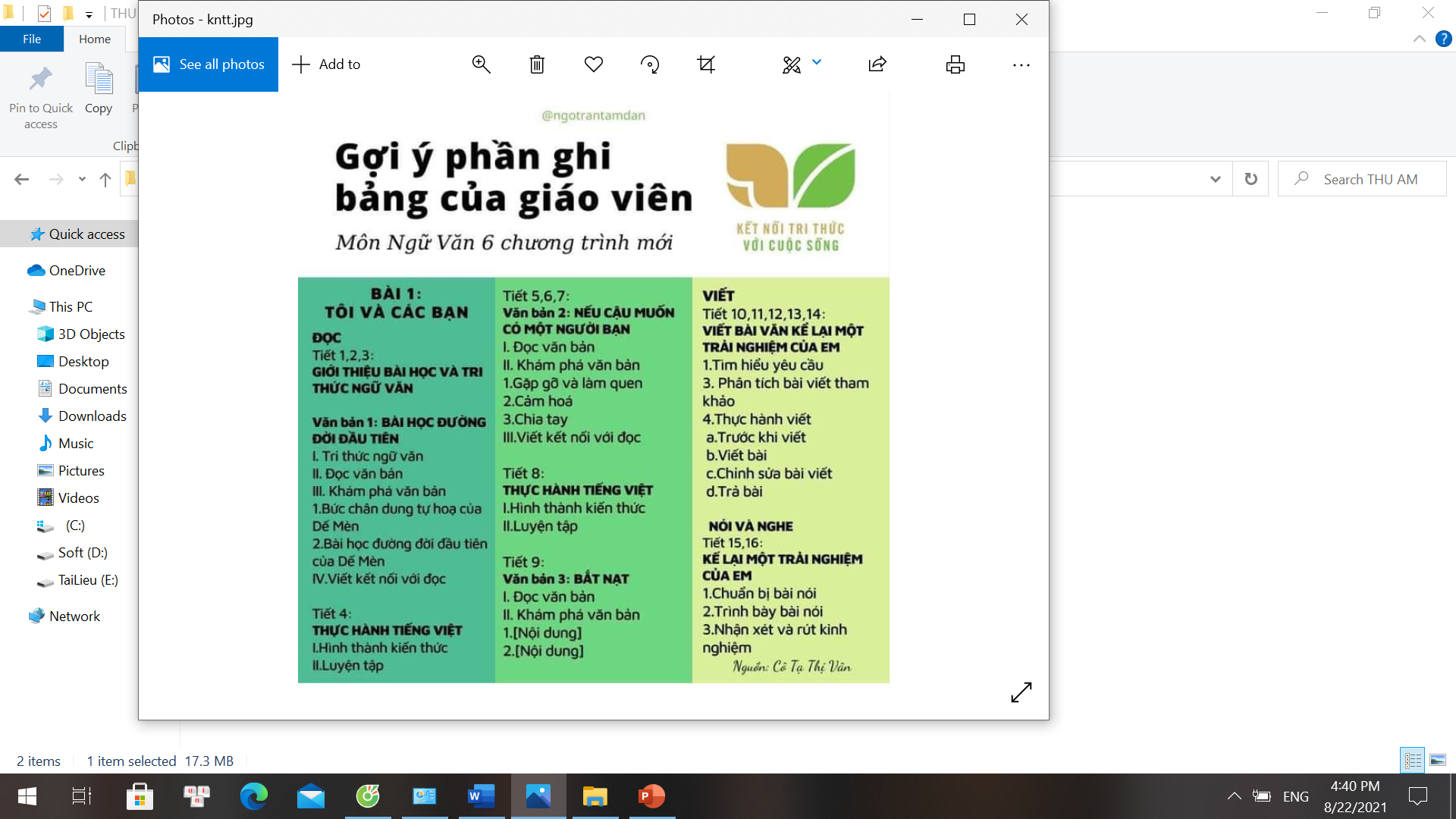 1
Vị trí địa lí và phạm vi
Châu Á
44,4 triệu
42 triệu
Châu Mĩ
30 triệu
Châu Phi
Châu Nam Cực
14 triệu
Châu Âu
10 triệu
Châu Đại Dương
9 triệu
Hình 1. Bản đồ tự nhiên Bắc Mĩ
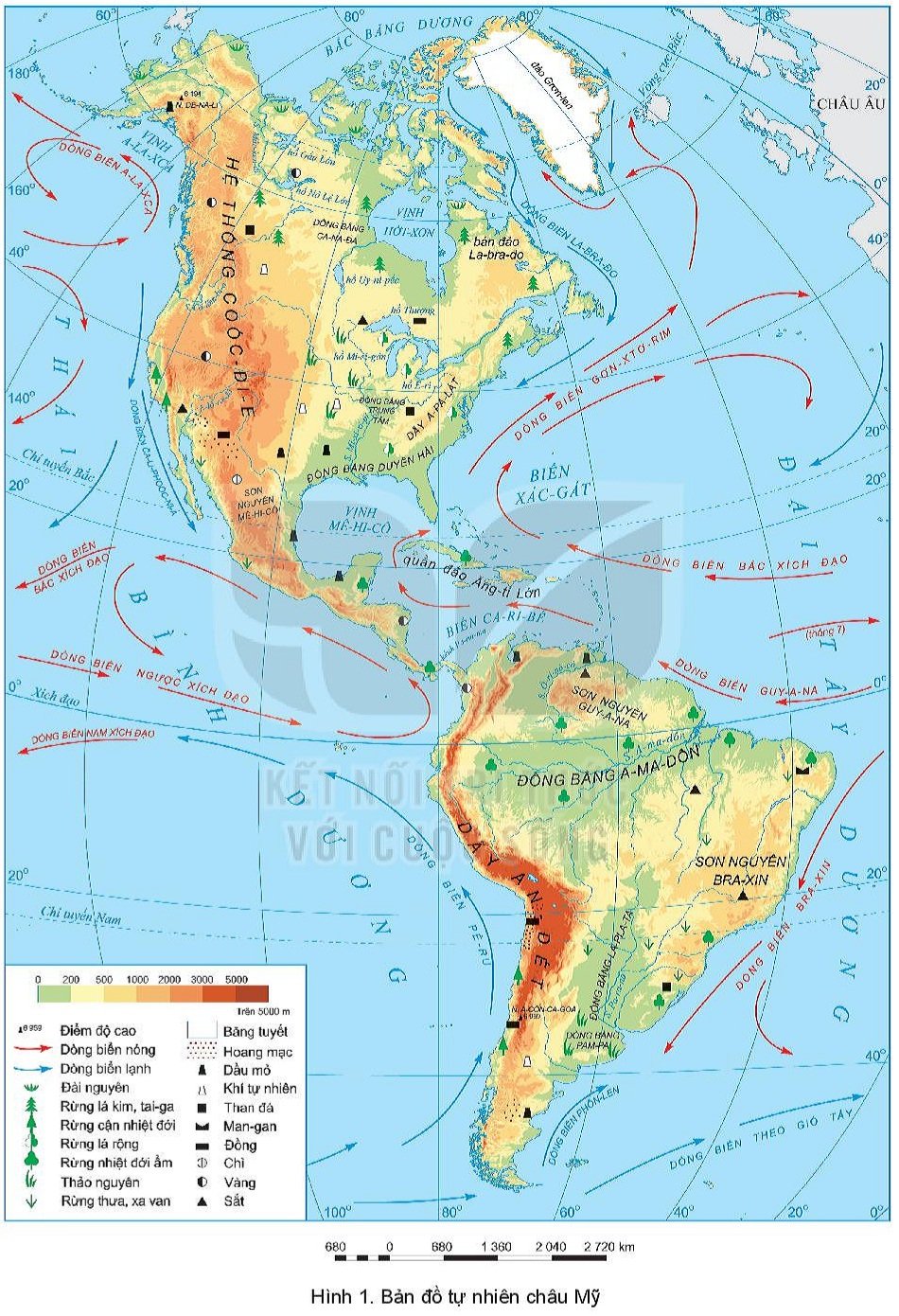 Bắc Băng Dương
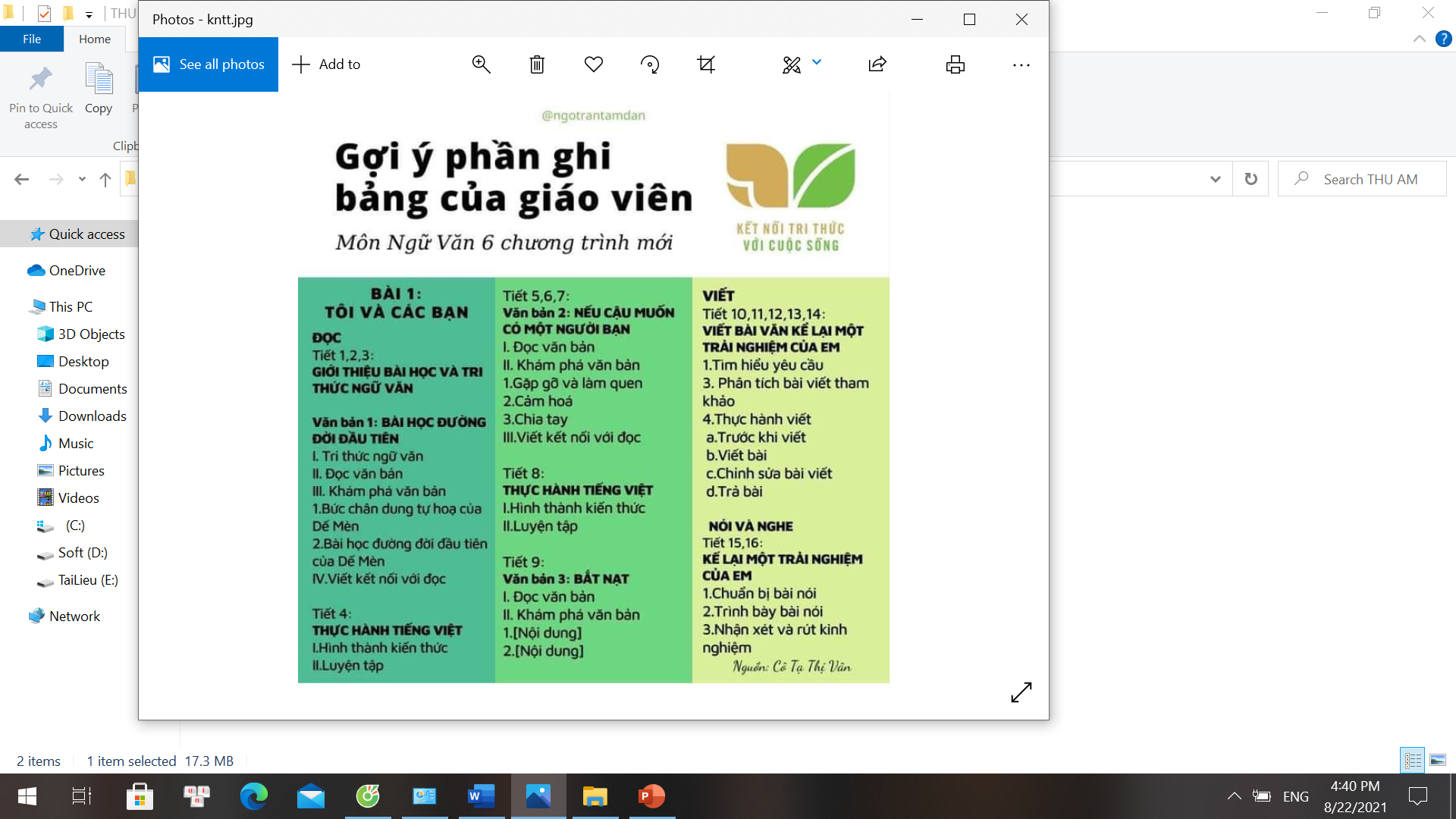 1
Vị trí địa lí và phạm vi
Đại Tây Dương
Trải dài trên nhiều vĩ độ:
Từ 720B - 540N 
(không kể các đảo)
Thái Bình Dương
Hình 1. Bản đồ tự nhiên Bắc Mĩ
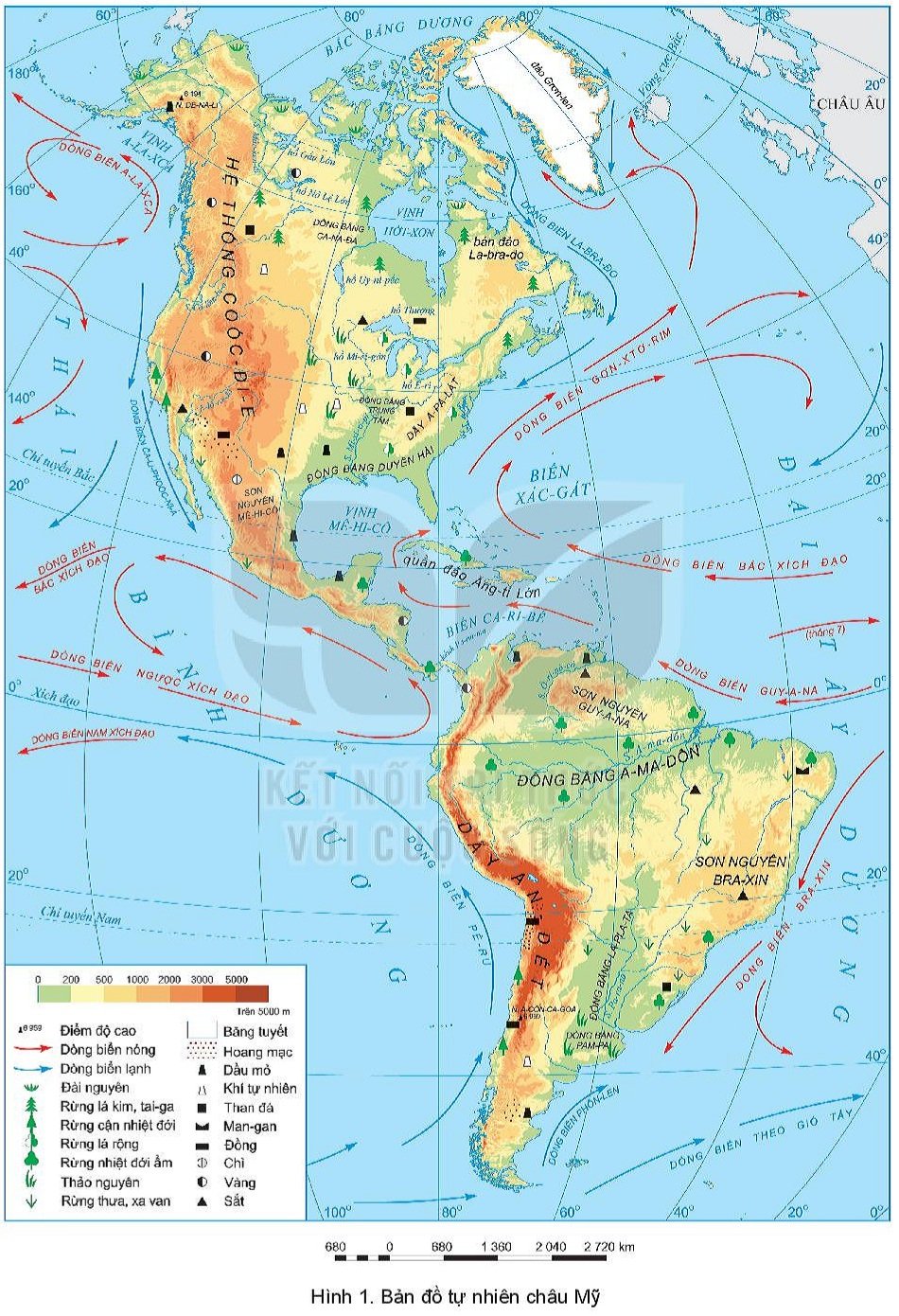 1
Vị trí địa lí và phạm vi
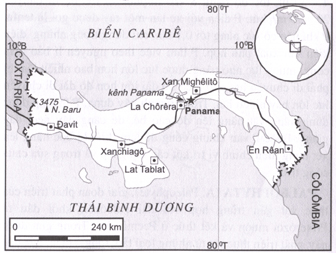 Nơi hẹp nhất của châu Mĩ  là eo đất Pa-na-ma
Hình 1. Bản đồ tự nhiên Bắc Mĩ
[Speaker Notes: XEM VIDEO KÊNH ĐÀO PANA MA]
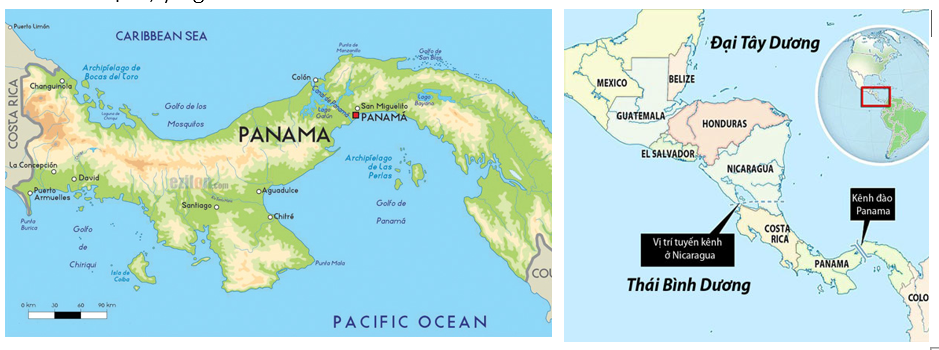 Kênh đào này rộng không đến 50 km. Ðược xây dựng năm 1878 nhưng sau này đến năm 1914 mới hoàn thành.
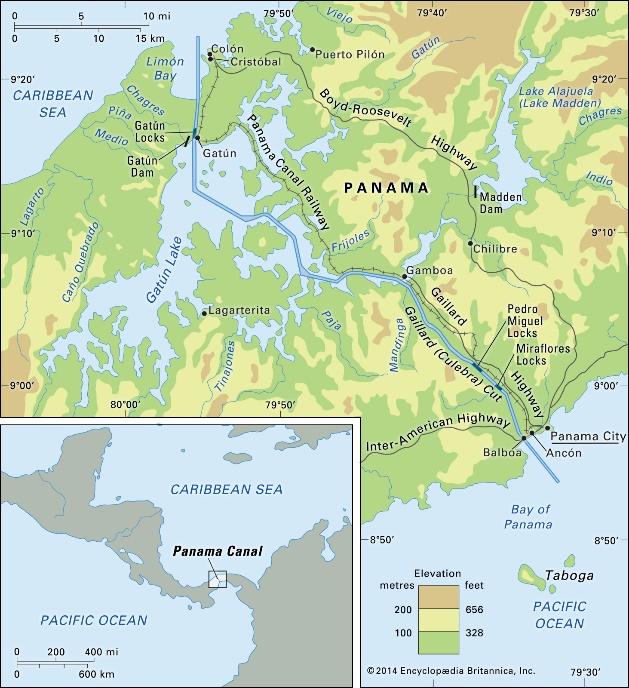 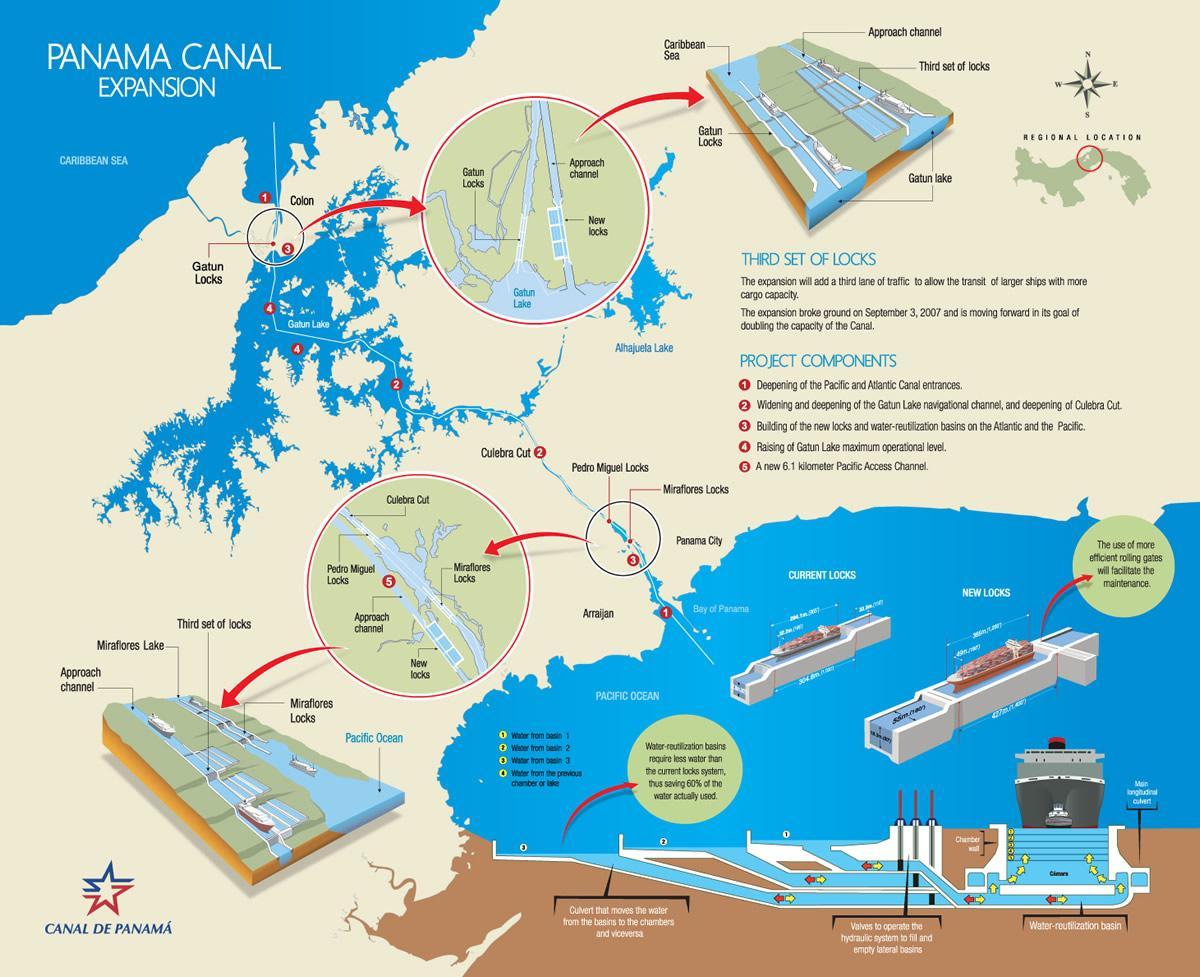 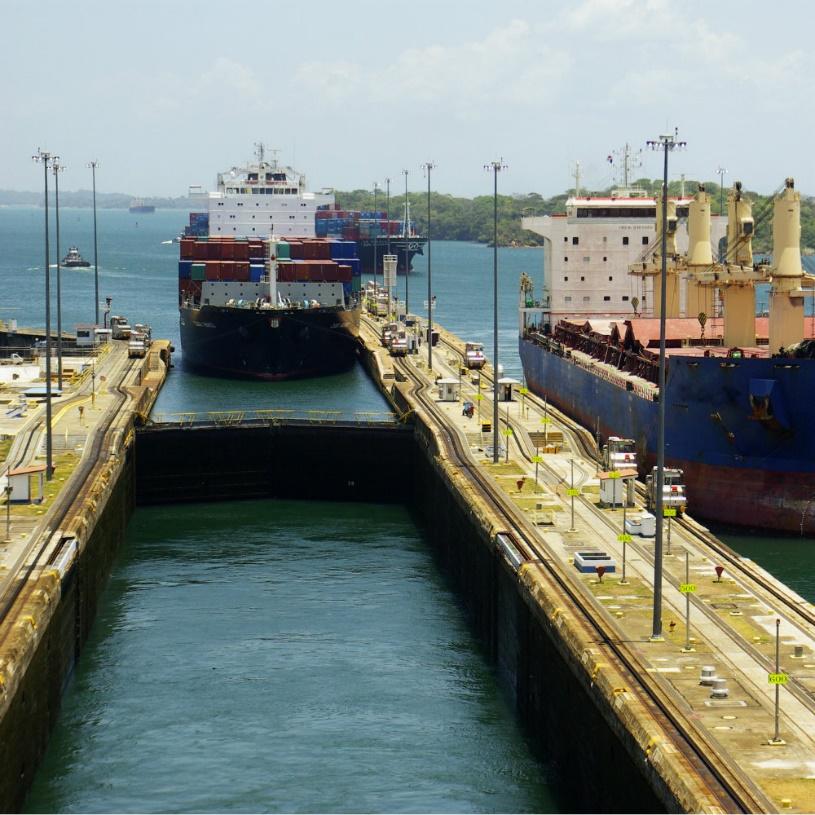 [Speaker Notes: Xem video về kênh đào panama]
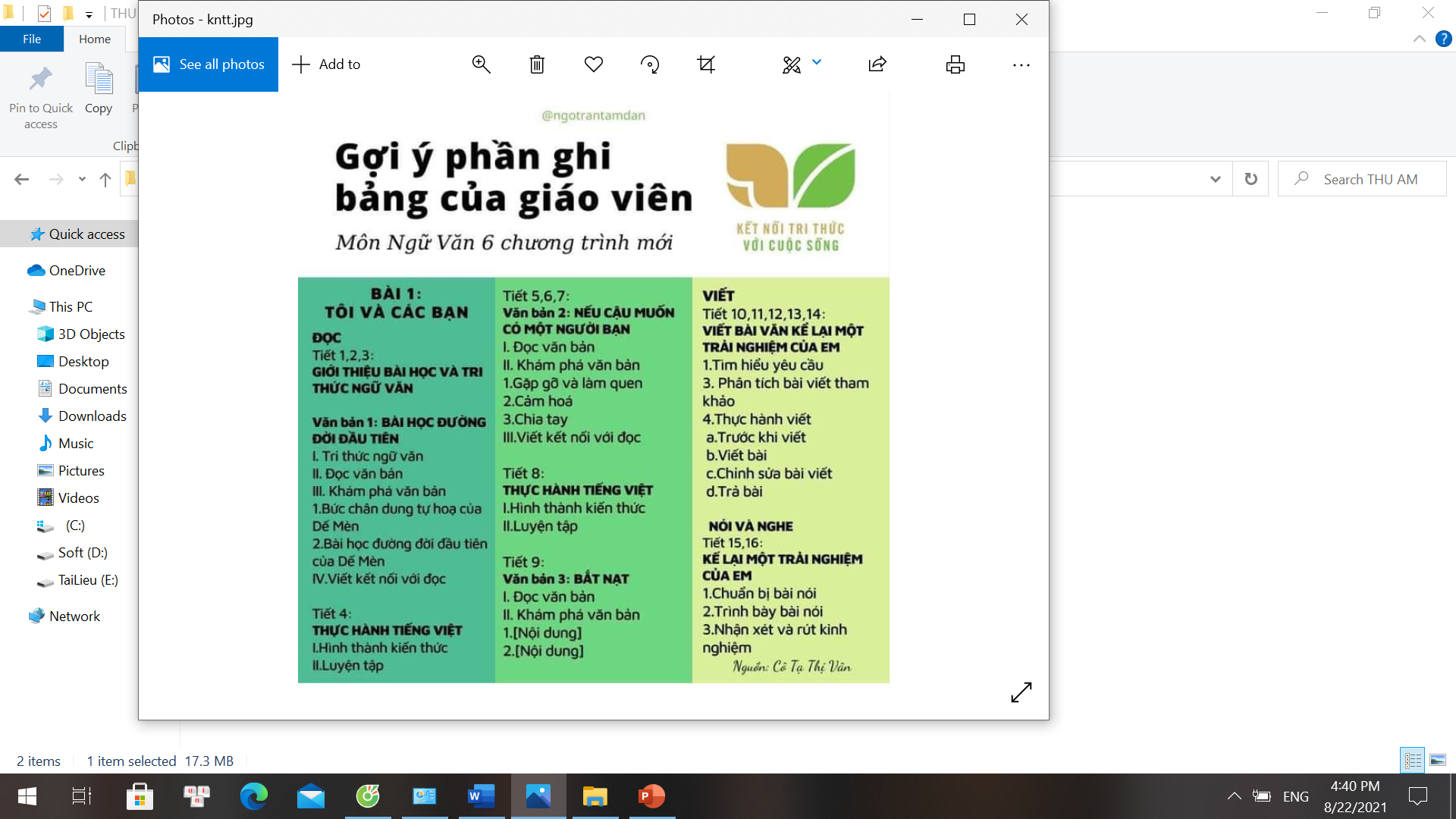 1
Vị trí địa lí và phạm vi
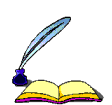 - Diện tích: 42 triệu km2
- Nằm hoàn toàn ở bán cầu Tây và trải dài trên nhiều 
vĩ độ (phần đất liền khoảng 72°B - 54°N).
- Châu Mỹ gồm 2 lục địa là Bắc Mỹ và Nam Mỹ, ngăn cách nhau bởi kênh đào Pa-na-ma.
2
Hệ quả địa lí - lịch sử của việc phát kiến ra châu Mĩ
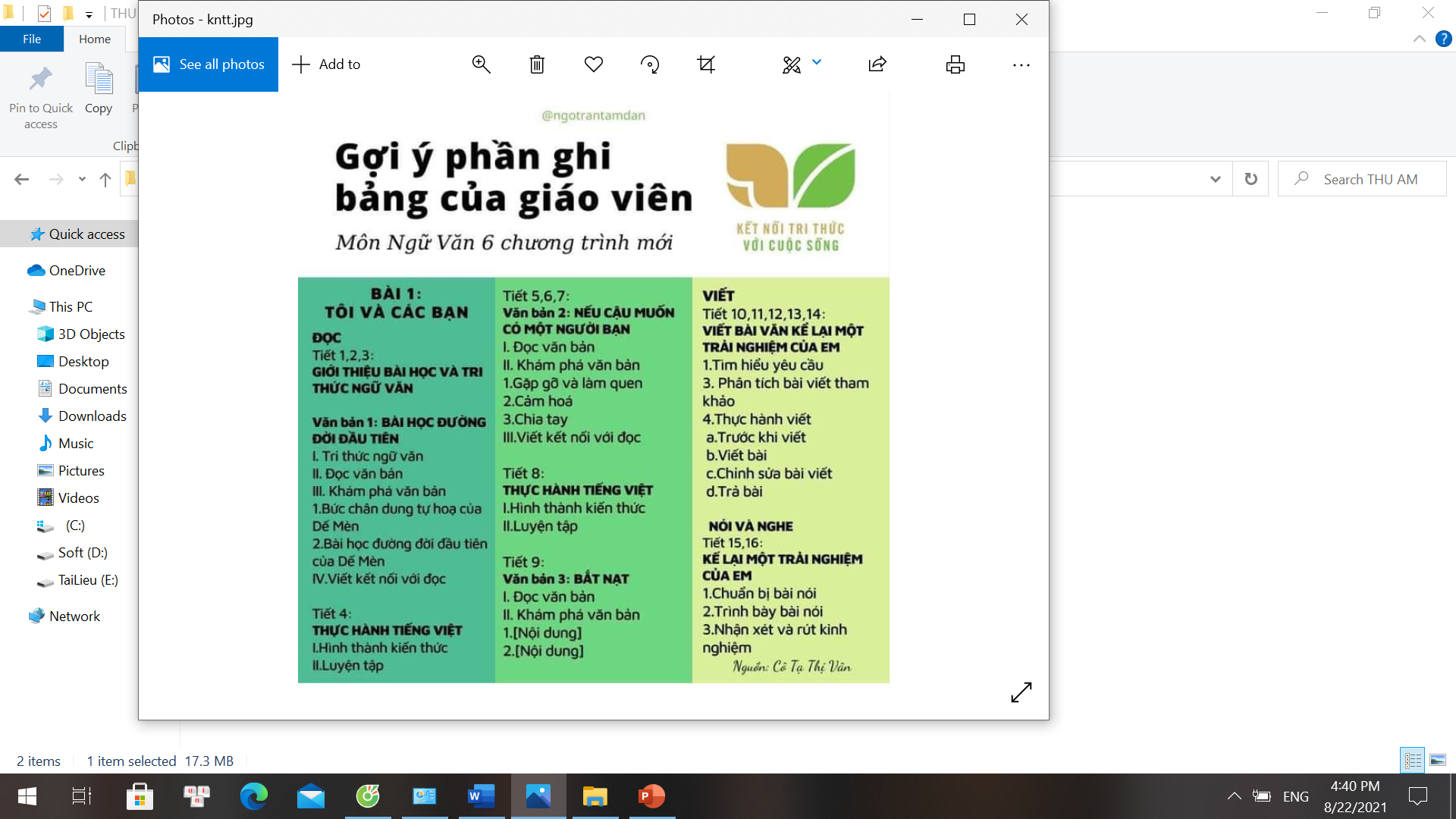 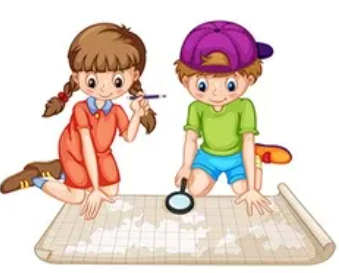 Em có biết?
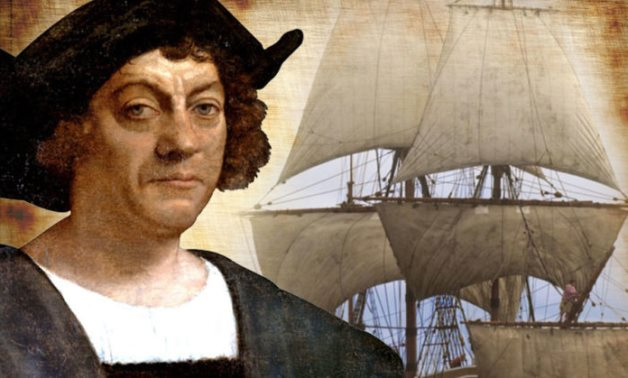 C. Cô-lôm-bô là người đầu tiên phát hiện ra châu Mĩ,tuy nhiên ông cho rằng vùng đất này thuộc phía tây Ấn Độ. Sau đó nhà thám hiểm A-mê-ri-gô với bốn chuyến hành trình đều đến châu Mĩ từ năm 1497 đến năm 1503 đã khẳng định đây là một vùng đất mới và gọi vùng đất này là 
“Tân thế giới”
Quan sát tranh và cho biết đây là nhân vật nào? Nêu những hiểu biết của em về nhân vật này?
C.Cô-lôm-bô(1451-1506)
[Speaker Notes: Xem video colom bo phat hiện ra châu mĩ]
2
Hệ quả địa lí - lịch sử của việc phát kiến ra châu Mĩ
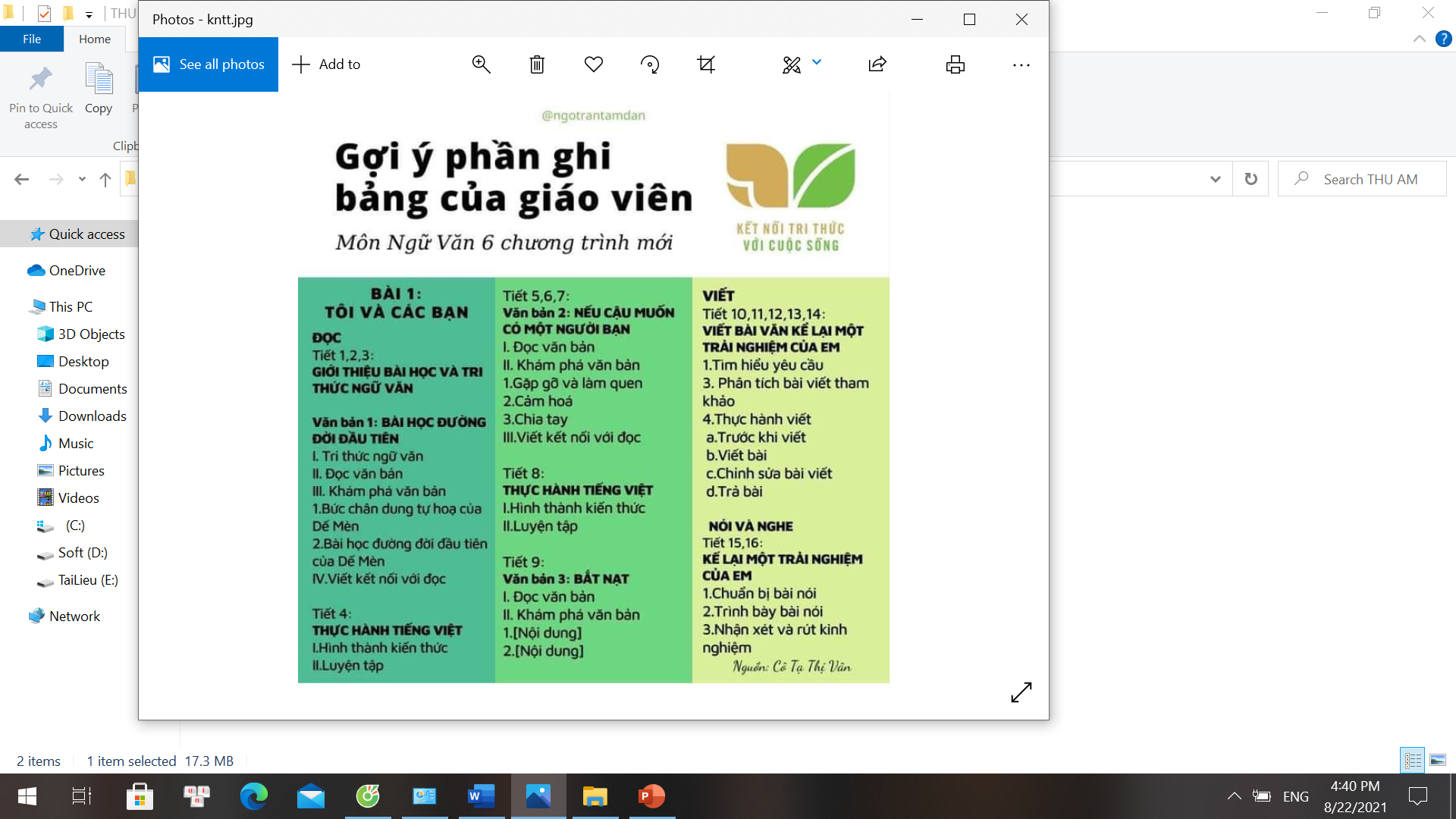 NHÓM TÀI NĂNG
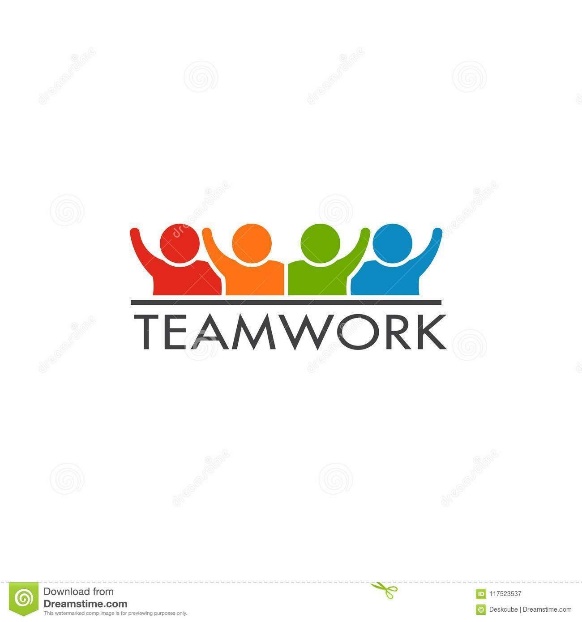 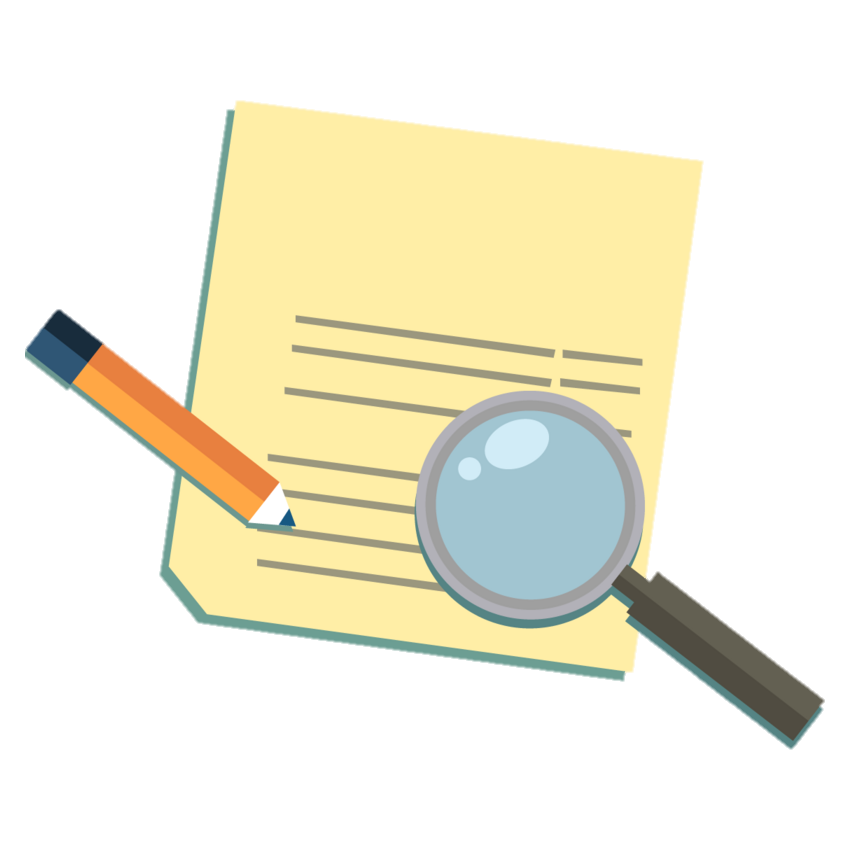 HĐ: theo nhóm 4
Nhiệm vụ
Thời gian: 3 phút
Đọc thông tin trong mục 2 và kết hợp hiểu biết của bản thân, hãy phân tích hệ quả địa lí - lịch sử của việc phát kiến ra châu Mỹ.
[Speaker Notes: Xem video colom bo phat hiện ra châu mĩ]
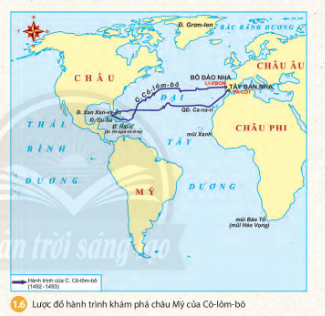 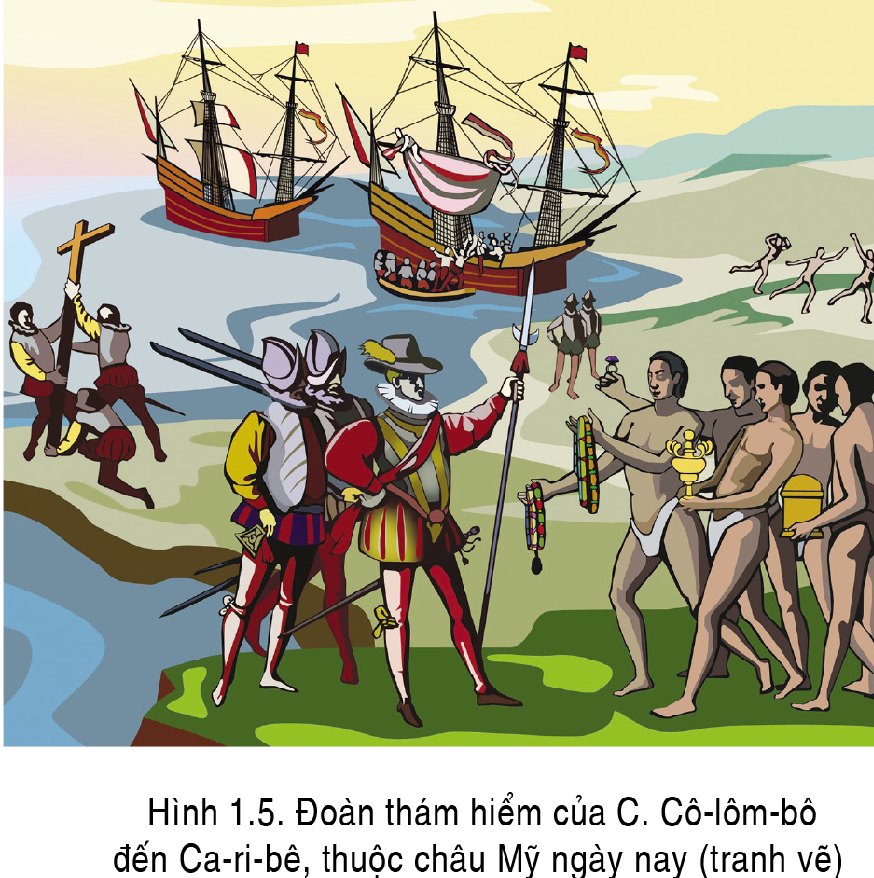 Tháng 8/1492
Cô-lôm- bô cùng đoàn thủy thủ TBN
Trên 3 chiếc tàu
> 2 tháng
Vùng biển Ca-ri-bê
(Châu Mĩ)
3 cuộc thám hiểm
1493,1498, 1502
Lược đồ hành trình khám phá châu Mỹ của Cô-lôm-bô
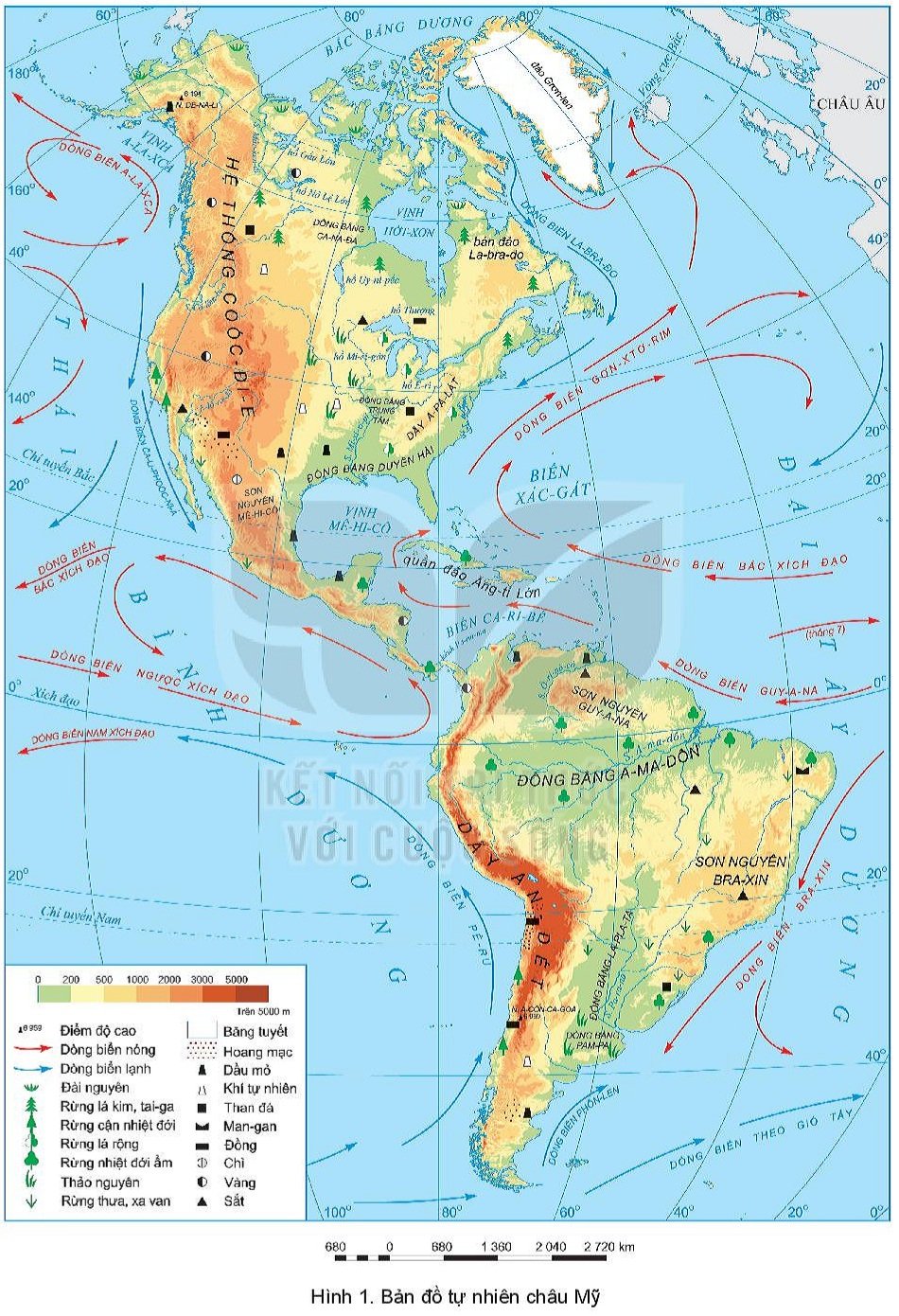 - Mở ra con đường mới dẫn đến các châu lục khác.
- Mở ra hành trình khám phá và chinh phục thế giới.
- Từ sau cuộc phát kiến, người châu Âu đã xâm chiếm khai phá châu Mĩ với việc khai thác những nguồn nguyên liệu, khoáng sản quý giá và xây dựng nền văn hóa phương tây trên vùng đất mới này.
Hình 1. Bản đồ tự nhiên Bắc Mĩ
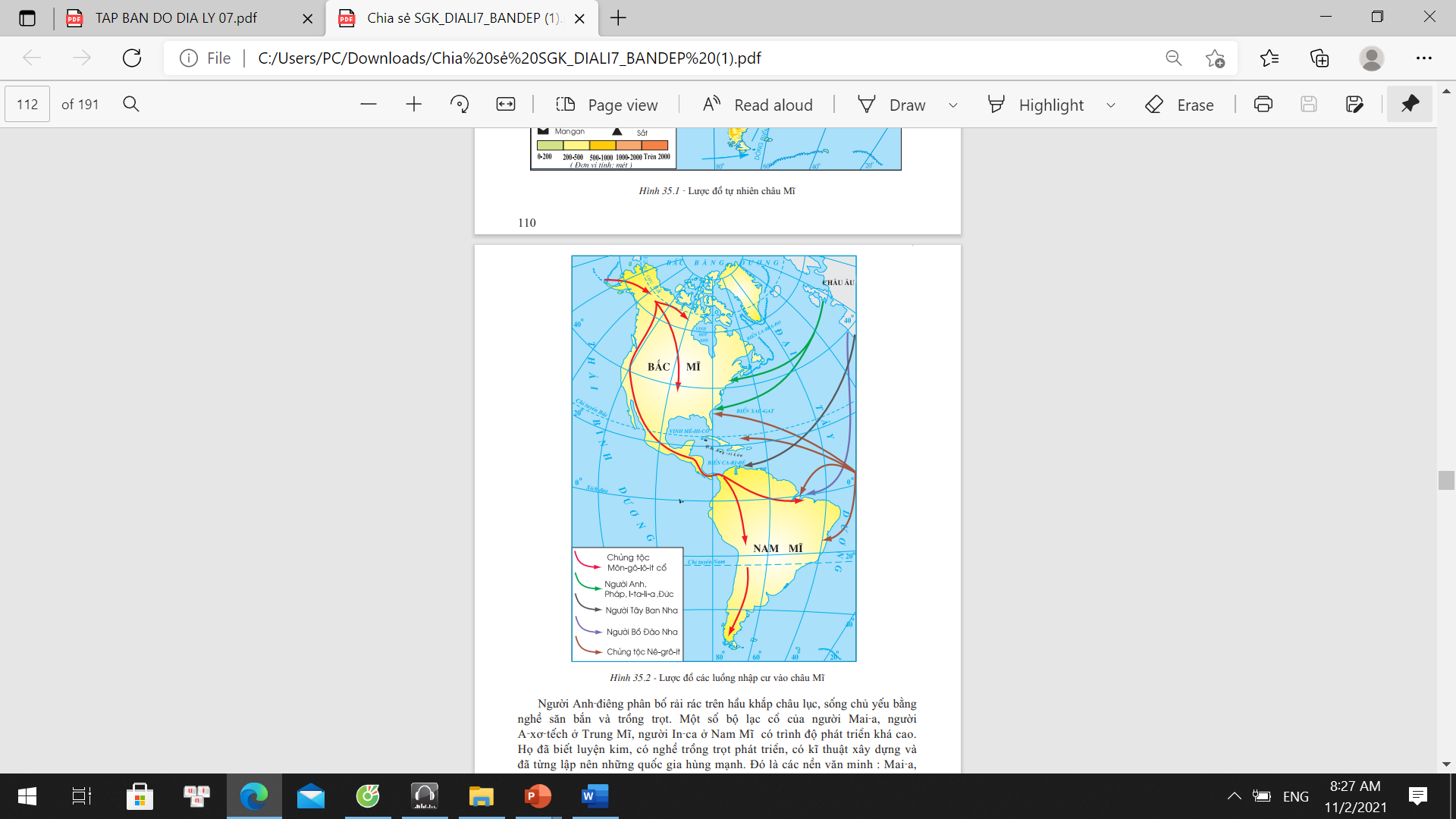 - Đẩy nhanh quá trình di dân từ châu lục khác đến châu Mĩ.
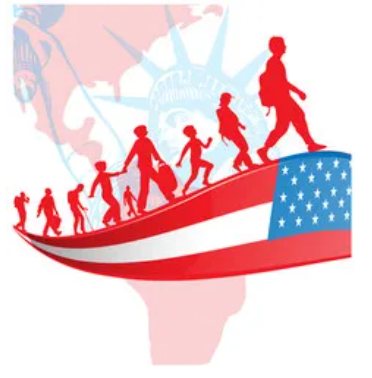 Lược đồ các luồng nhập cư vào châu Mĩ
[Speaker Notes: Xem video colom bo phat hiện ra châu mĩ]
2
Hệ quả địa lí - lịch sử của việc phát kiến ra châu Mĩ
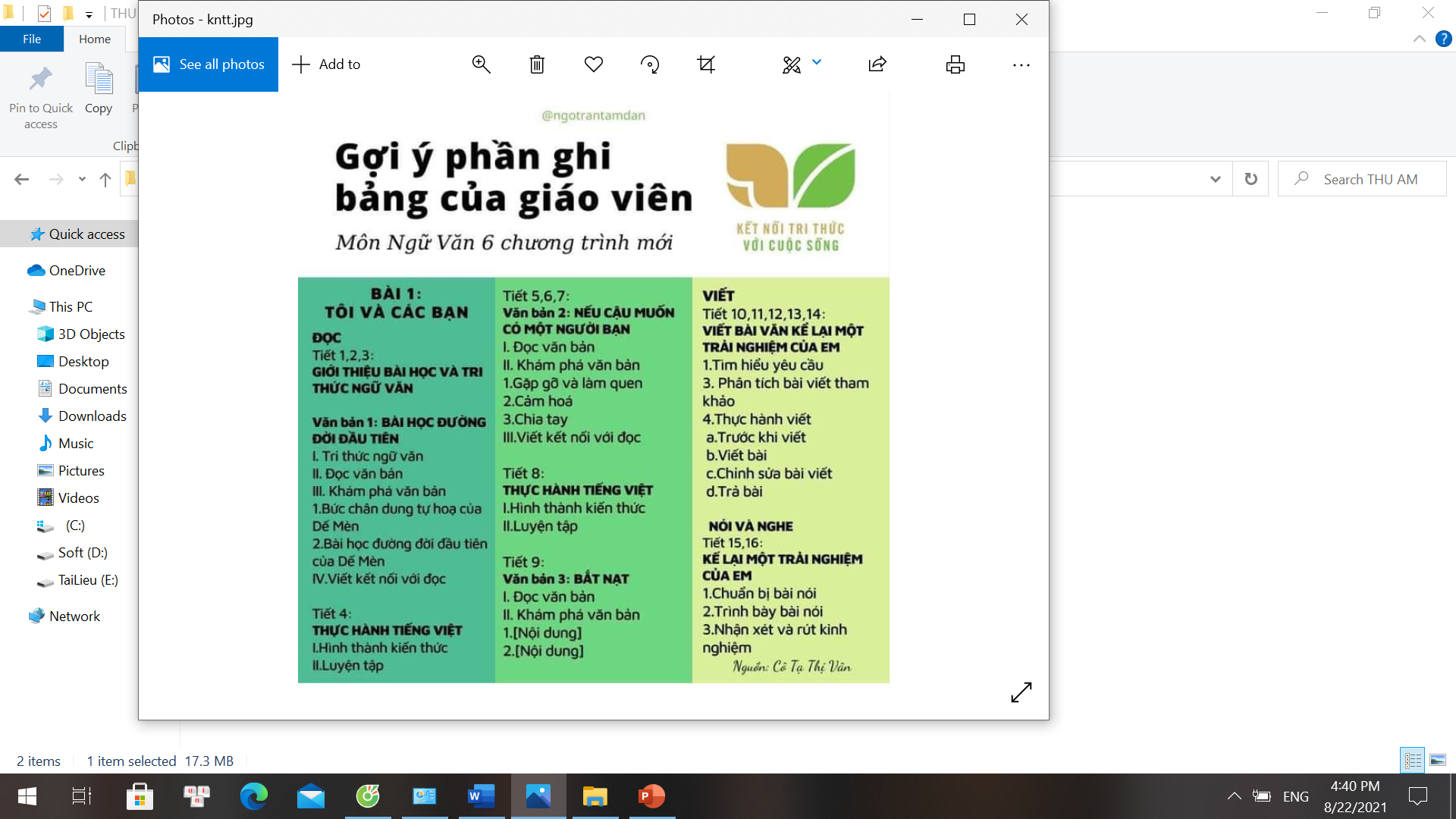 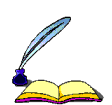 - Mở ra con đường mới dẫn đến các châu lục khác. 
- Mở ra hành trình khám phá và chinh phục thế giới.
- Từ sau cuộc phát kiến, người châu Âu đã xâm chiếm khai phá châu Mĩ với việc khai thác những nguồn nguyên liệu, khoáng sản quý giá và xây dựng nền văn hóa phương tây trên vùng đất mới này.
- Đẩy nhanh quá trình di dân từ châu lục khác đến châu Mĩ.
[Speaker Notes: Xem video colom bo phat hiện ra châu mĩ]
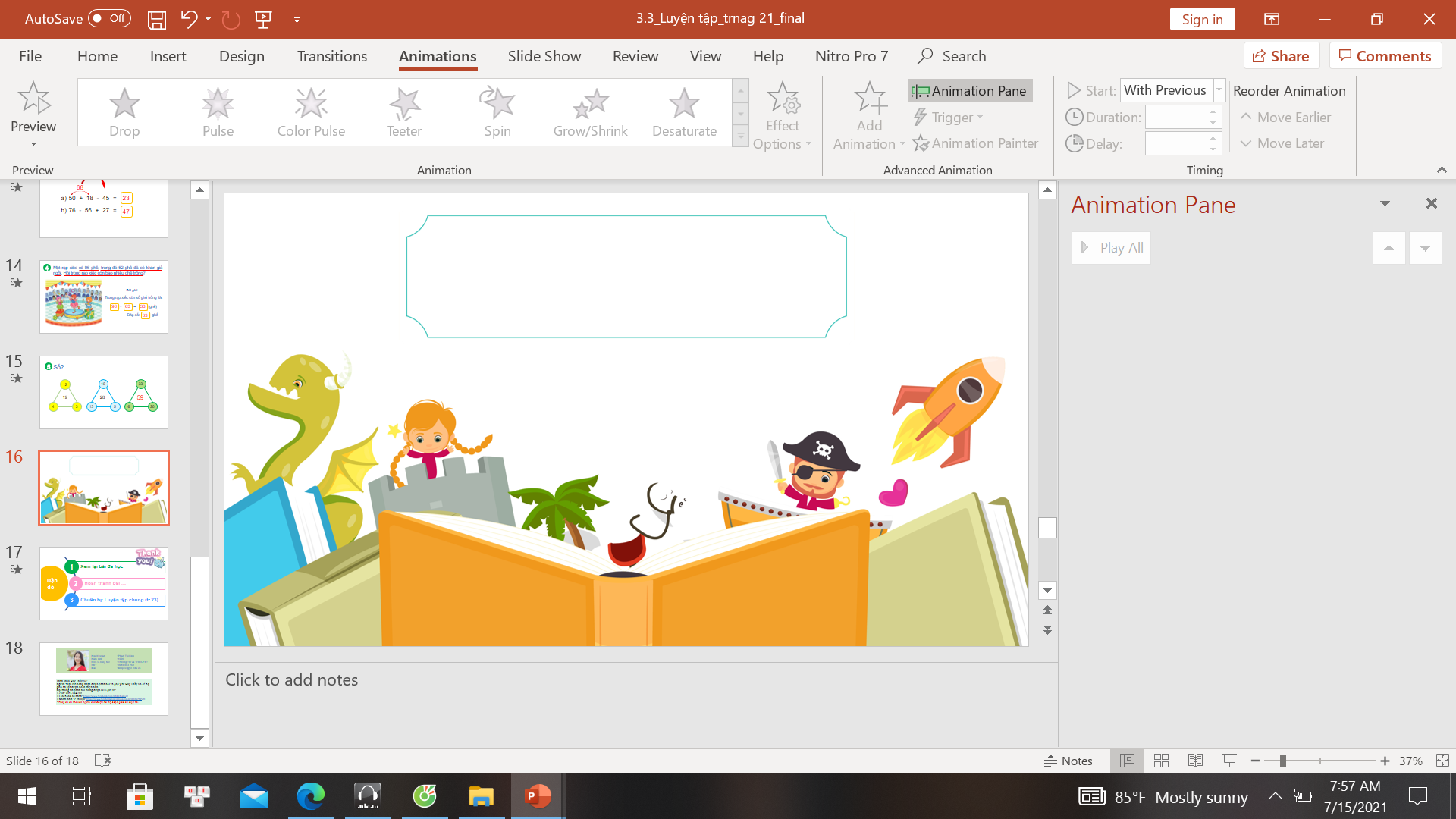 LUYỆN TẬP
 VÀ VẬN DỤNG
AI NHANH HƠN
Học sinh nghe câu hỏi, lựa chọn và có đáp án nhanh nhất giơ tay xin trả lời. 
Nếu trả lời đúng 1 câu được 1 điểm cộng
Hết giờ
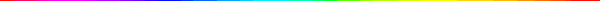 Kênh Panama nối Đại Tây Dương
 và Thái Bình Dương
Câu 1
Đúng
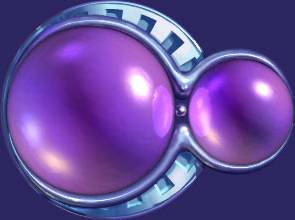 A
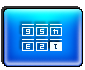 Sai
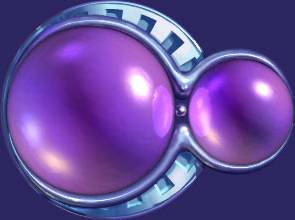 b
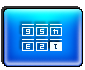 0
5
1
3
4
6
7
8
2
10
9
Hết giờ
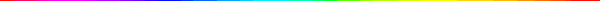 Châu Mĩ có diện tích khoảng?
Câu 2
40.000km2
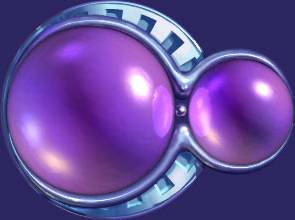 A
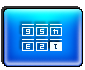 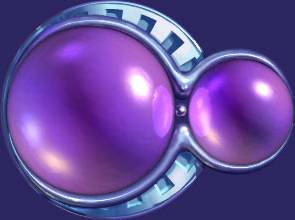 42.000km2
b
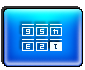 4.000km2
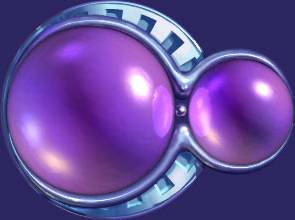 c
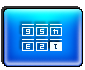 0
5
1
3
4
6
7
8
2
10
9
Hết giờ
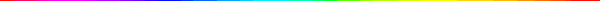 Trong các châu lục châu Mỹ là châu lục trải dài 
trên nhiều vĩ độ nhất .
Câu 2
Sai
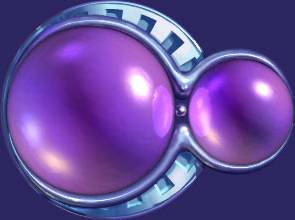 A
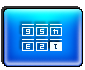 Đúng
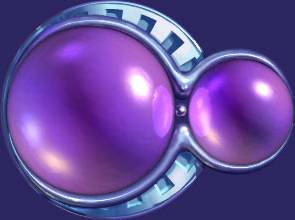 b
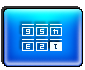 0
5
1
3
4
6
7
8
2
10
9
Hết giờ
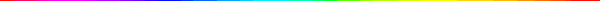 Châu Mỹ giáp với những đại dương nào?
Câu 3
Thái Bình Dương, Ấn Độ Dương, Bắc Băng Dương
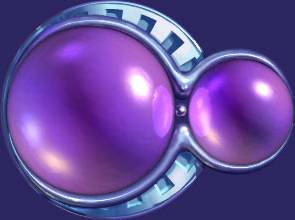 A
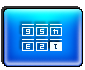 Thái Bình Dương, Đại Tây Dương, Bắc Băng Dương
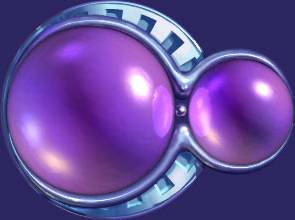 b
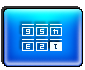 Bắc Băng Dương, Ấn Độ Dương, Đại Tây Dương
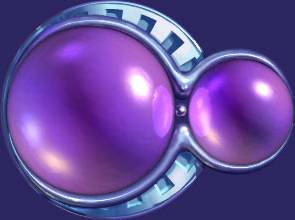 c
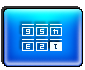 0
5
1
3
4
6
7
8
2
10
9
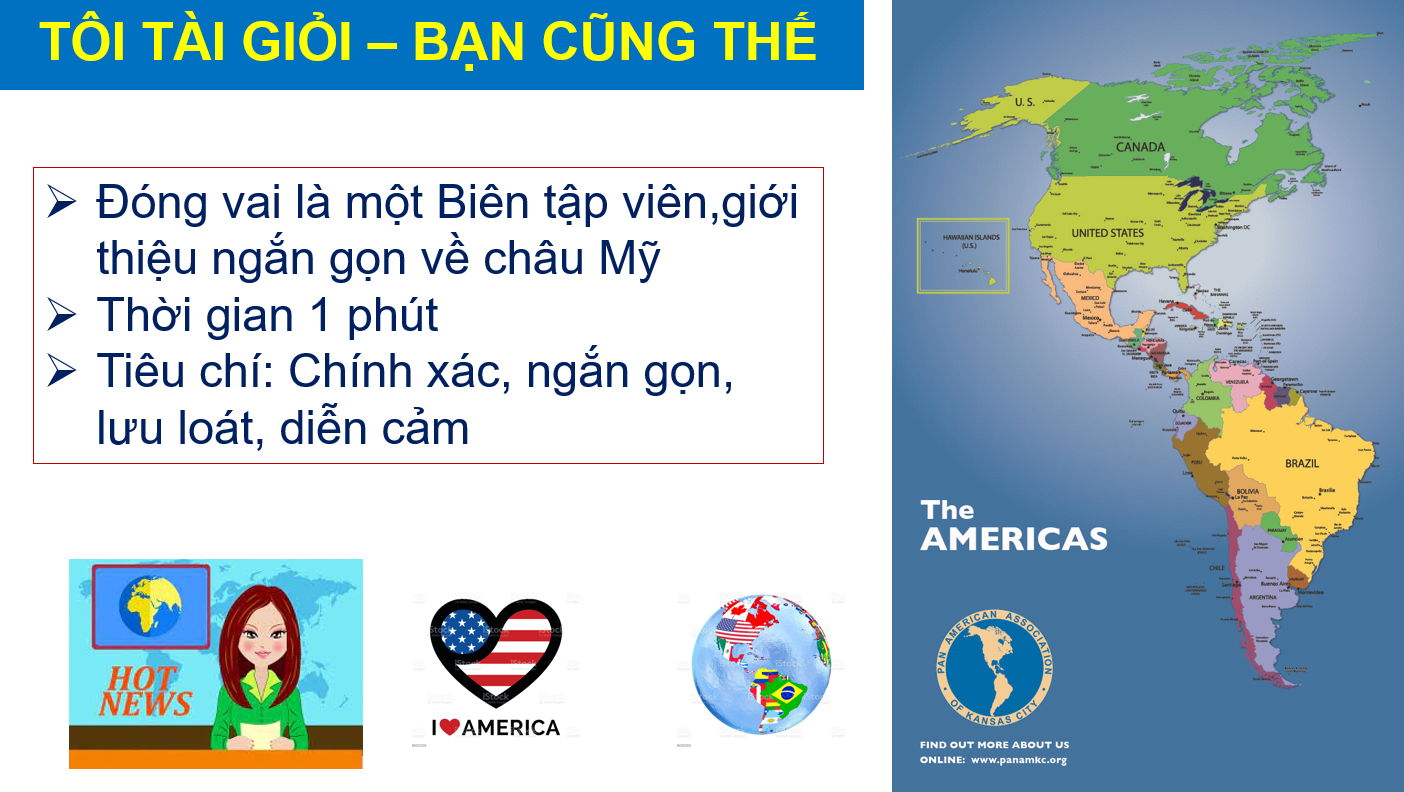 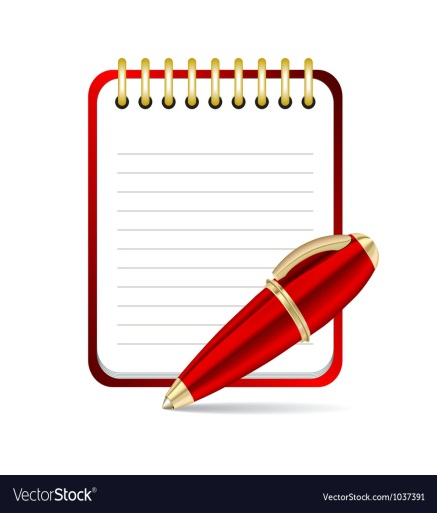 THỬ THÁCH CHO EM
Tìm hiểu và biết 1 bài giới thiệu (10 - 15 dòng) về 
hành trình thám hiểm tìm ra châu Mỹ của C. Cô-lôm-bô.
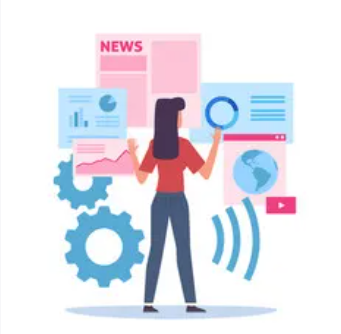 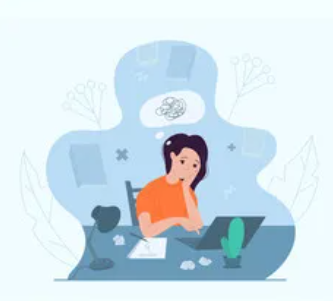 [Speaker Notes: Thầy cô chọn 1 trong 2 nội dung]
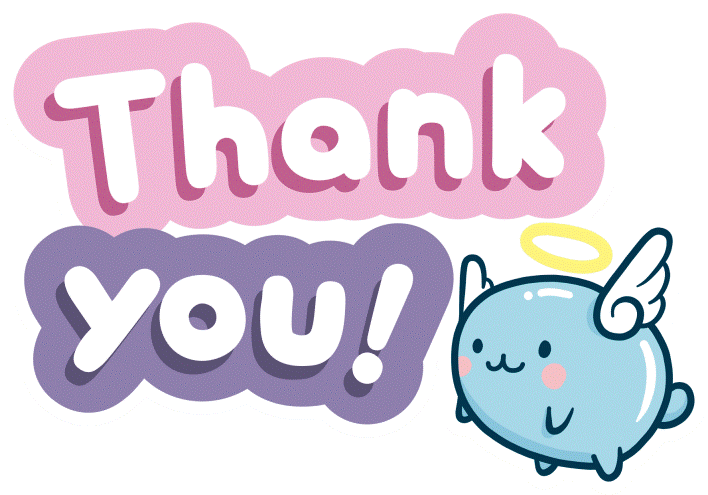 1
Xem lại bài đã học
Dặn dò
2
Về nhà hoàn thành bài tập vận dụng
Chuẩn bị bài 14. Đặc điểm tự nhiên Bắc Mĩ
3
[Speaker Notes: Hoàn thành bài nào GV linh động viết vào nhé]
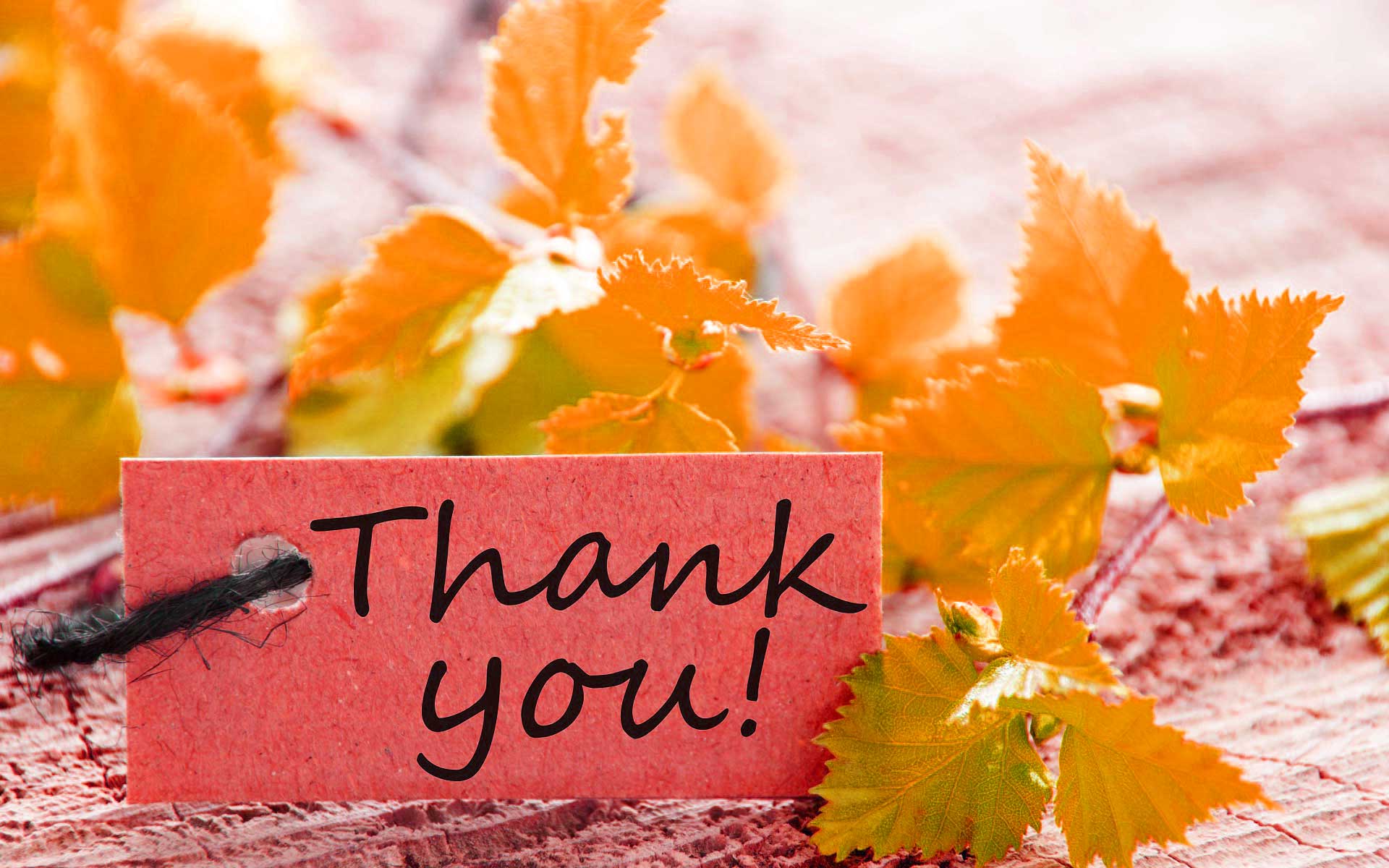